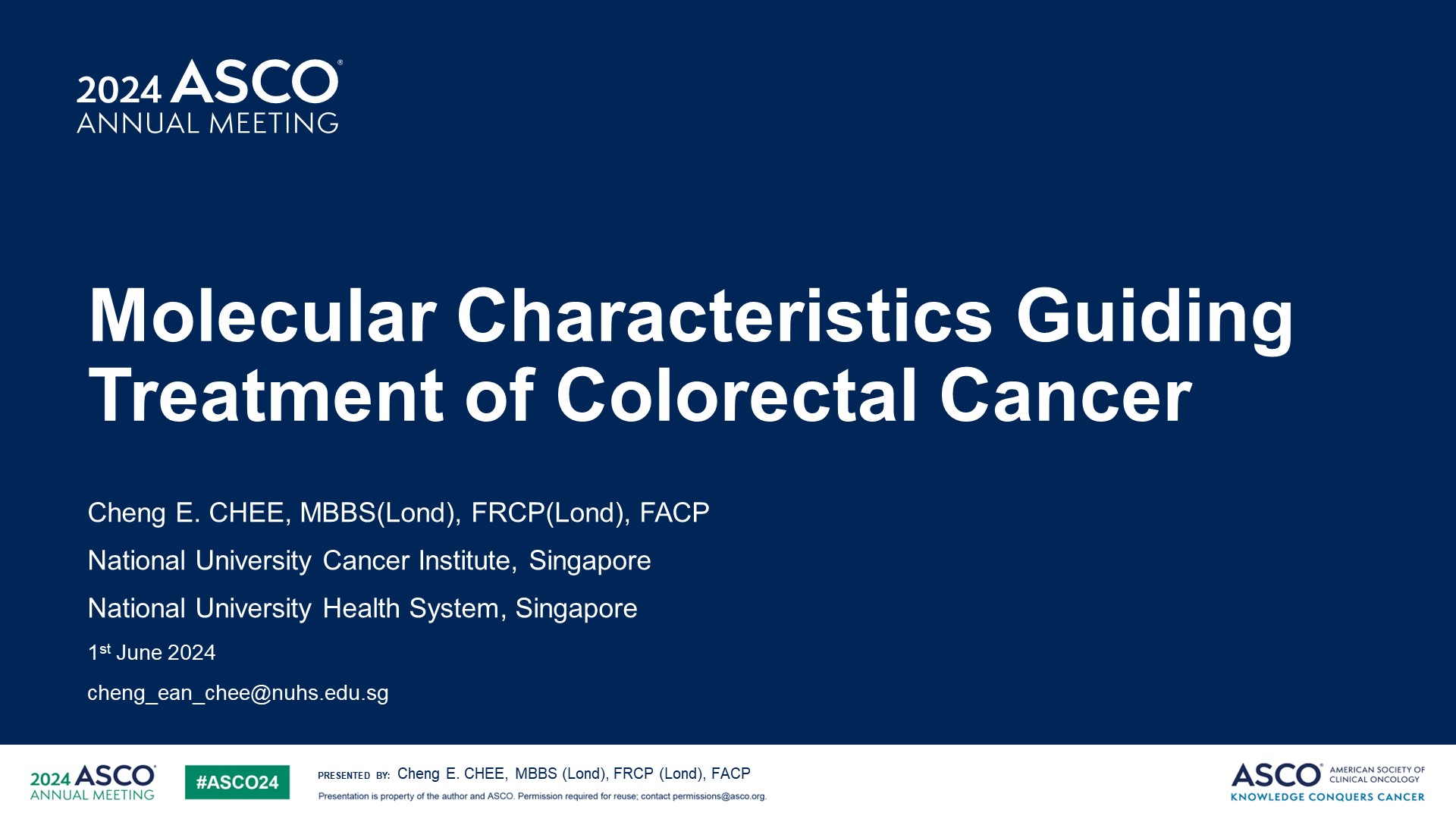 Molecular Characteristics Guiding Treatment of Colorectal Cancer
Content of this presentation is the property of the author, licensed by ASCO. Permission required for reuse.
[Speaker Notes: 大家晚上好，今天我分享的是：分子特征如何指导结直肠癌的治疗？

分享者是来自新加坡国立大学癌症研究所的程志博士]
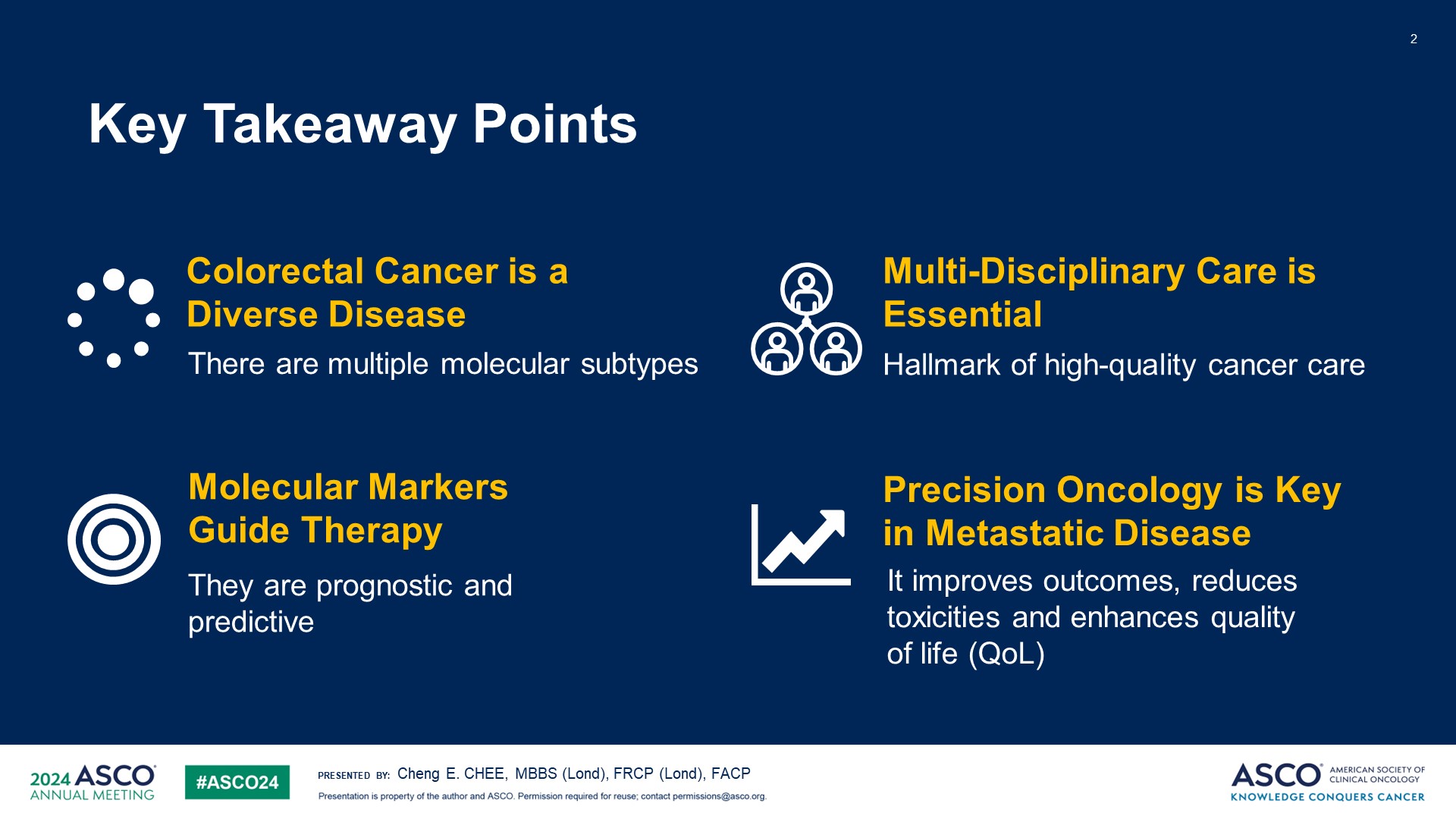 Key Takeaway Points
Content of this presentation is the property of the author, licensed by ASCO. Permission required for reuse.
[Speaker Notes: 主要包括以下几点：第一，结直肠癌是一种多样化的疾病，存在多种分子亚型。第二，多学科护理至关重要。通过肿瘤委员会，多学科护理是高质量癌症护理的标志。第三，分子标志物指导治疗，它们具有预后和预测价值。第四，精准肿瘤学是关键，特别是在转移性疾病中。它改善了治疗效果，减少了毒性，并提高了生活质量。]
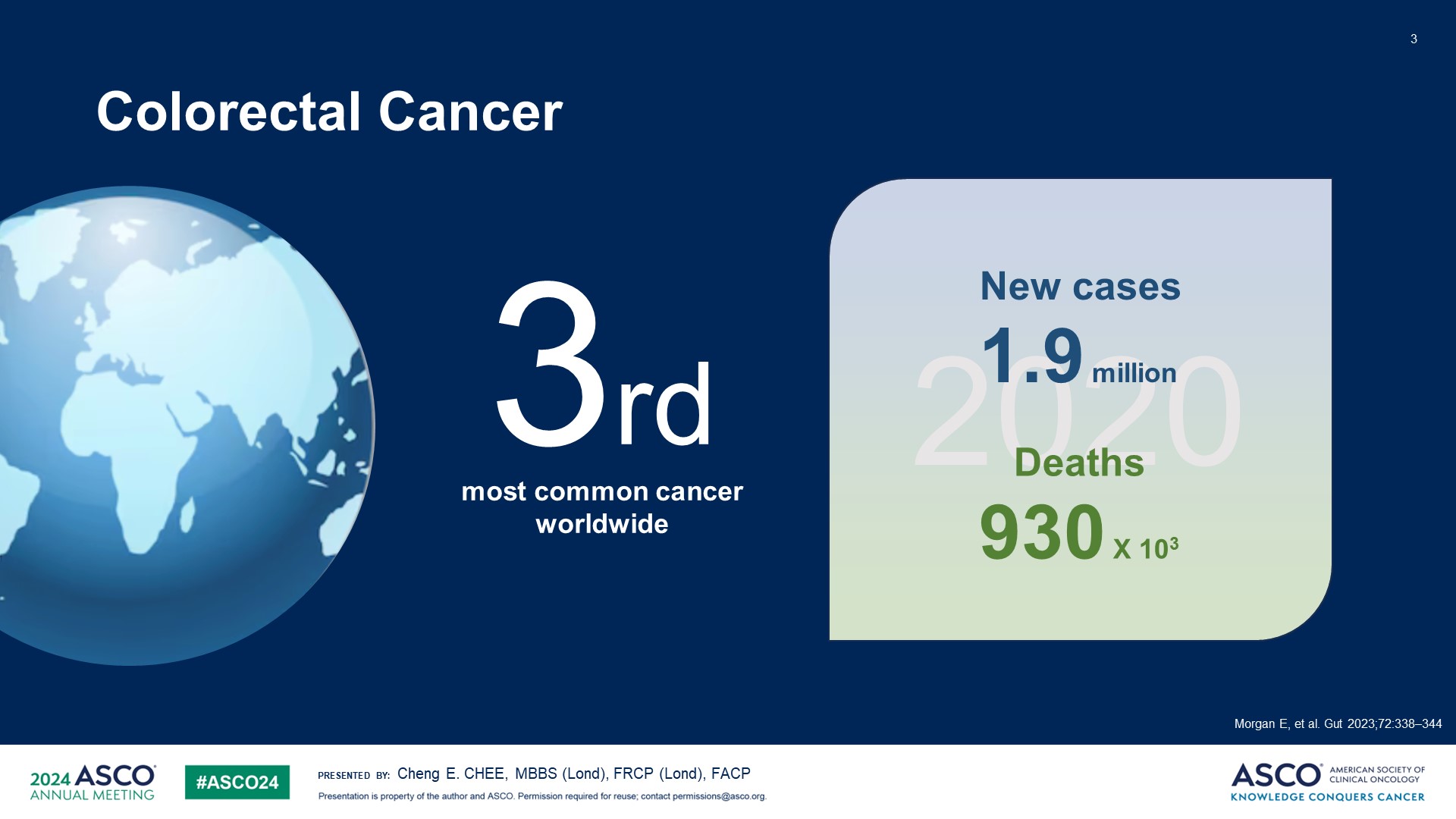 Slide 3
Content of this presentation is the property of the author, licensed by ASCO. Permission required for reuse.
[Speaker Notes: 结直肠癌是全球第三大常见癌症，占所有癌症病例的约10%，是第二大癌症相关死亡原因。据估计，2020年有190万新病例。]
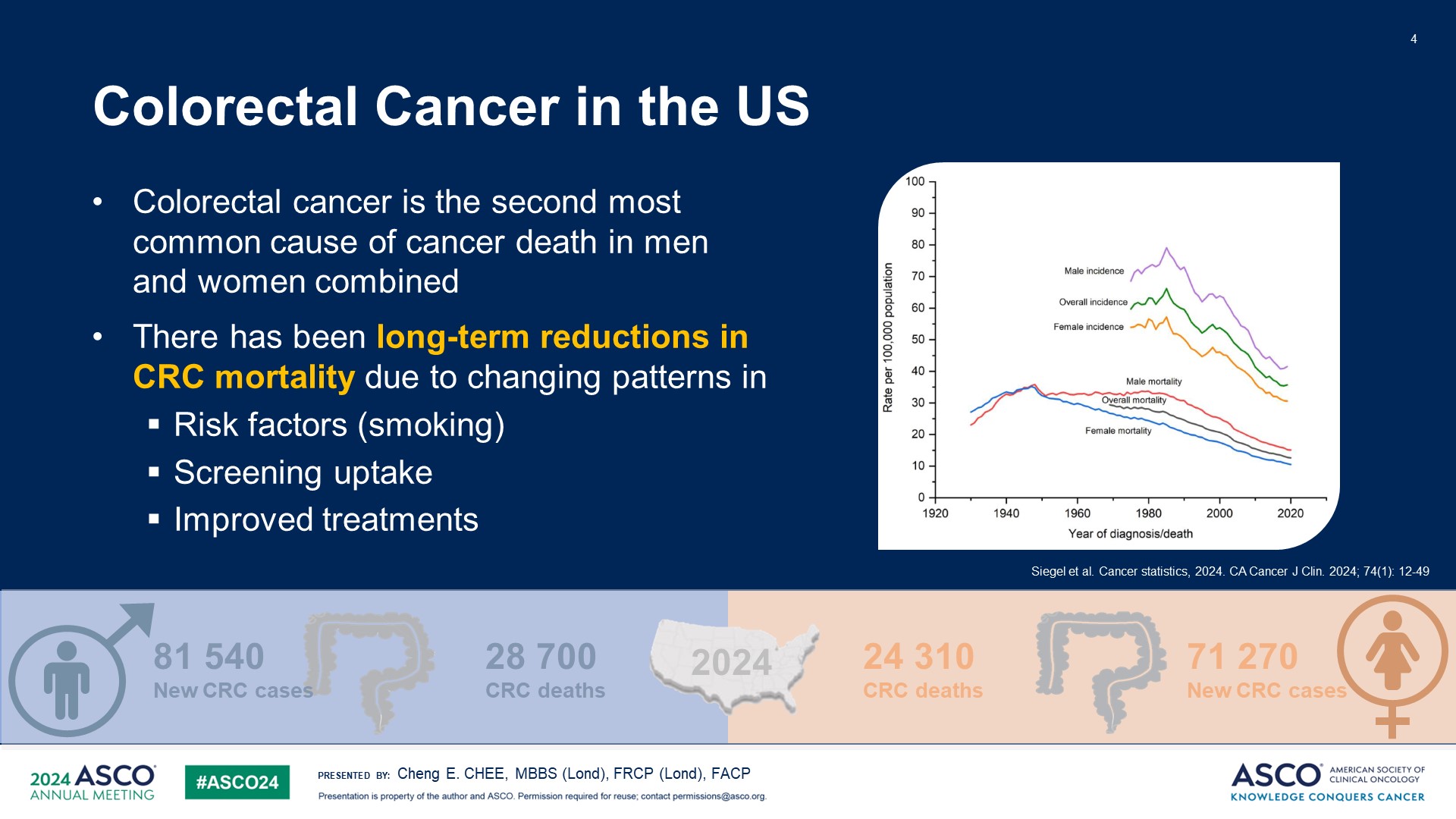 Slide 4
Content of this presentation is the property of the author, licensed by ASCO. Permission required for reuse.
[Speaker Notes: 根据美国最新的癌症统计数据，结直肠癌是男性和女性合并起来的第二大癌症死亡原因。由于一些变化趋势，例如吸烟风险因素的改变、筛查率的提高以及治疗的改善，死亡率长期以来有所下降。]
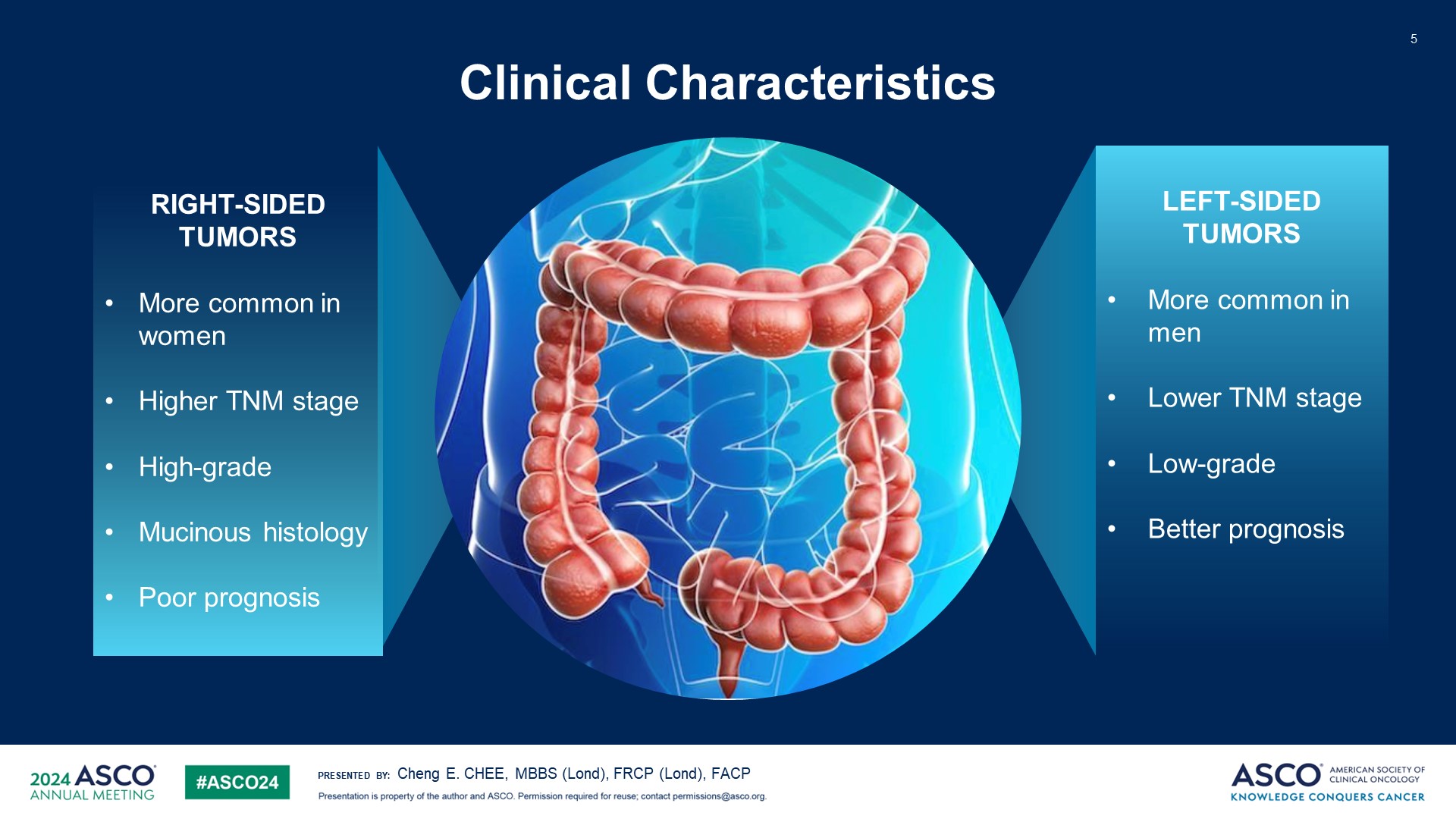 Slide 5
Content of this presentation is the property of the author, licensed by ASCO. Permission required for reuse.
[Speaker Notes: 今天，我们将讨论结直肠癌治疗如何提高了生存率，尤其是在精准肿瘤学时代分子标志物的使用。
就临床特征而言，右侧肿瘤在女性中更为常见。这些肿瘤多为粘液性。病理显示为更高的分期和分级，总体预后较差。左侧肿瘤更常见于男性。病理显示为较低的分期和分级，并且预后较好。]
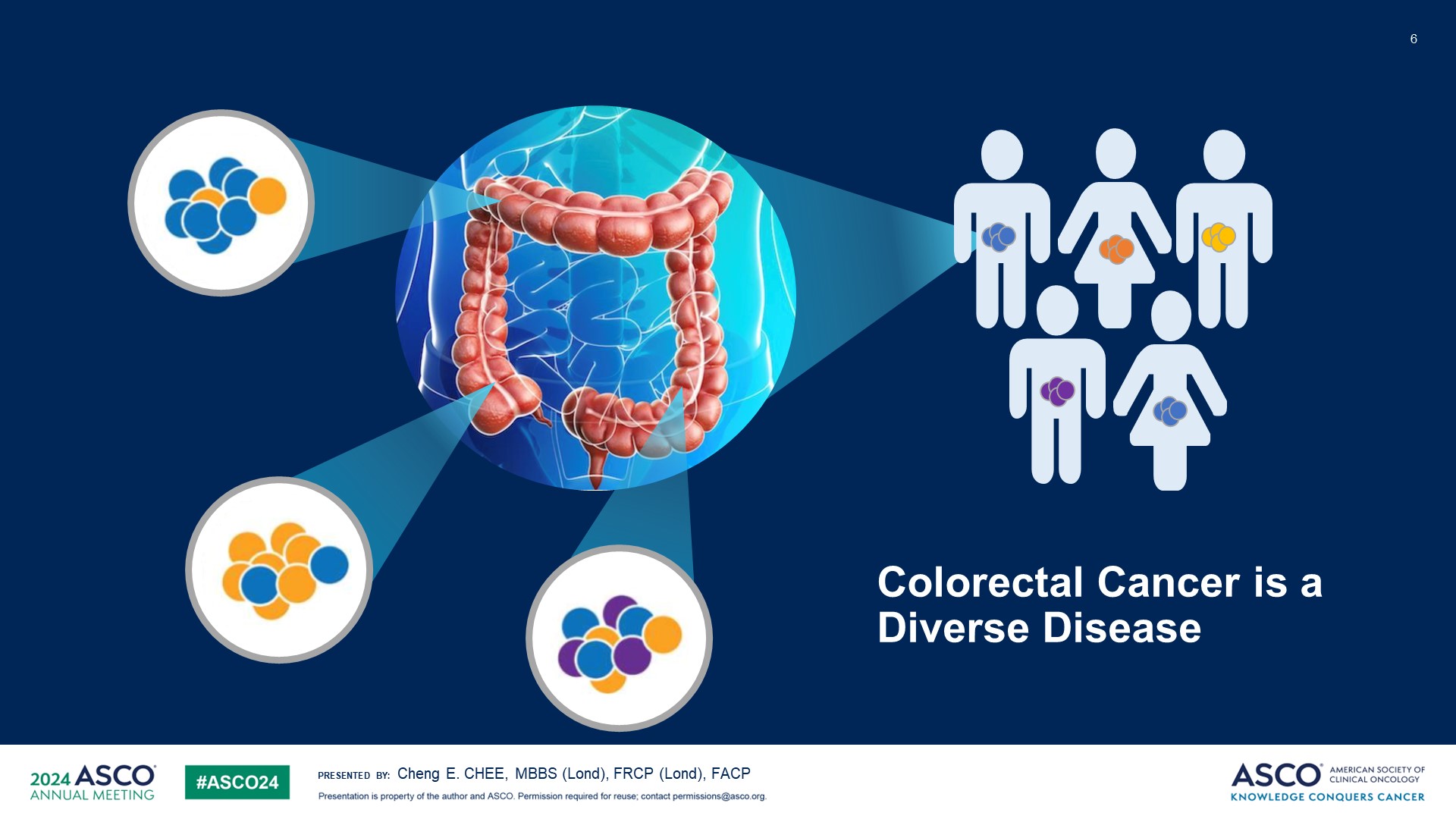 Slide 6
Content of this presentation is the property of the author, licensed by ASCO. Permission required for reuse.
[Speaker Notes: 从分子角度来看，结直肠癌是一种多样化的疾病。它的特征在于推动肿瘤起始、进展和转移的基因和表观遗传改变。]
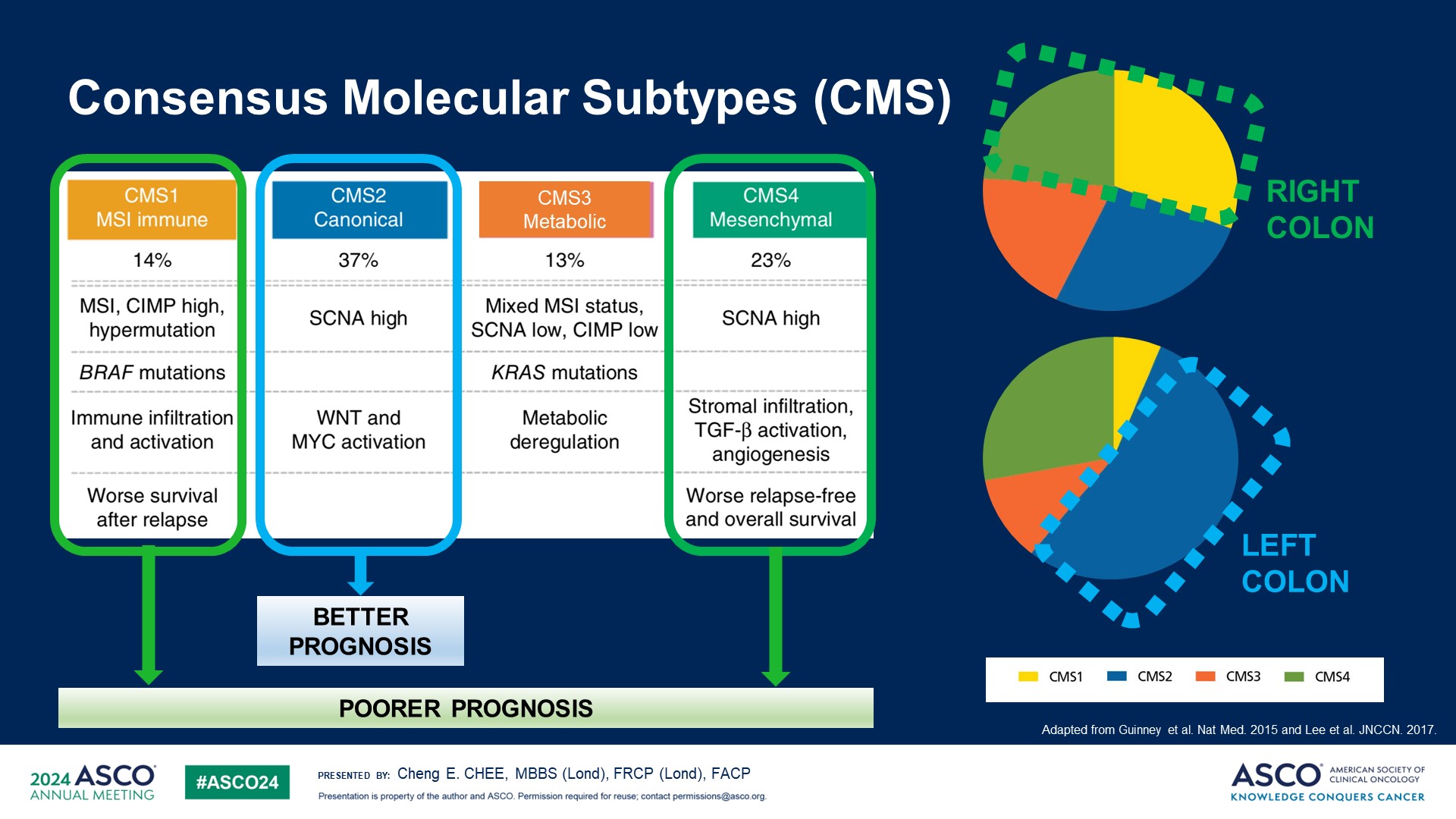 Consensus Molecular Subtypes (CMS)
Content of this presentation is the property of the author, licensed by ASCO. Permission required for reuse.
[Speaker Notes: 结直肠癌的共识分子亚型(CMS)基于肿瘤属性对患者进行了分类，共识分子分型（CMS，采用CRC Nanostring panel进行明确定义）旨在基因表达水平区分患者的内在异质性，将CRC患者分为4个亚型：CMS1（MSI免疫型）与微卫星不稳定性高度相关、CMS2（经典型）表现为显著的 WNT 和 MYC 信号激活、CMS3（代谢型）与代谢失调相关和CMS4（间充质型）存在间质细胞和间充质(或TGF-β激活)基因表达特征，与肿瘤转移和化疗耐药有关。

剩余样本中有14%是混合型或不确定的。根据这种分类方法，CMS1和CMS4亚型在右侧肿瘤中的关联预示着较差的预后，而CMS2亚型与左侧肿瘤相关，预后较好。。。]
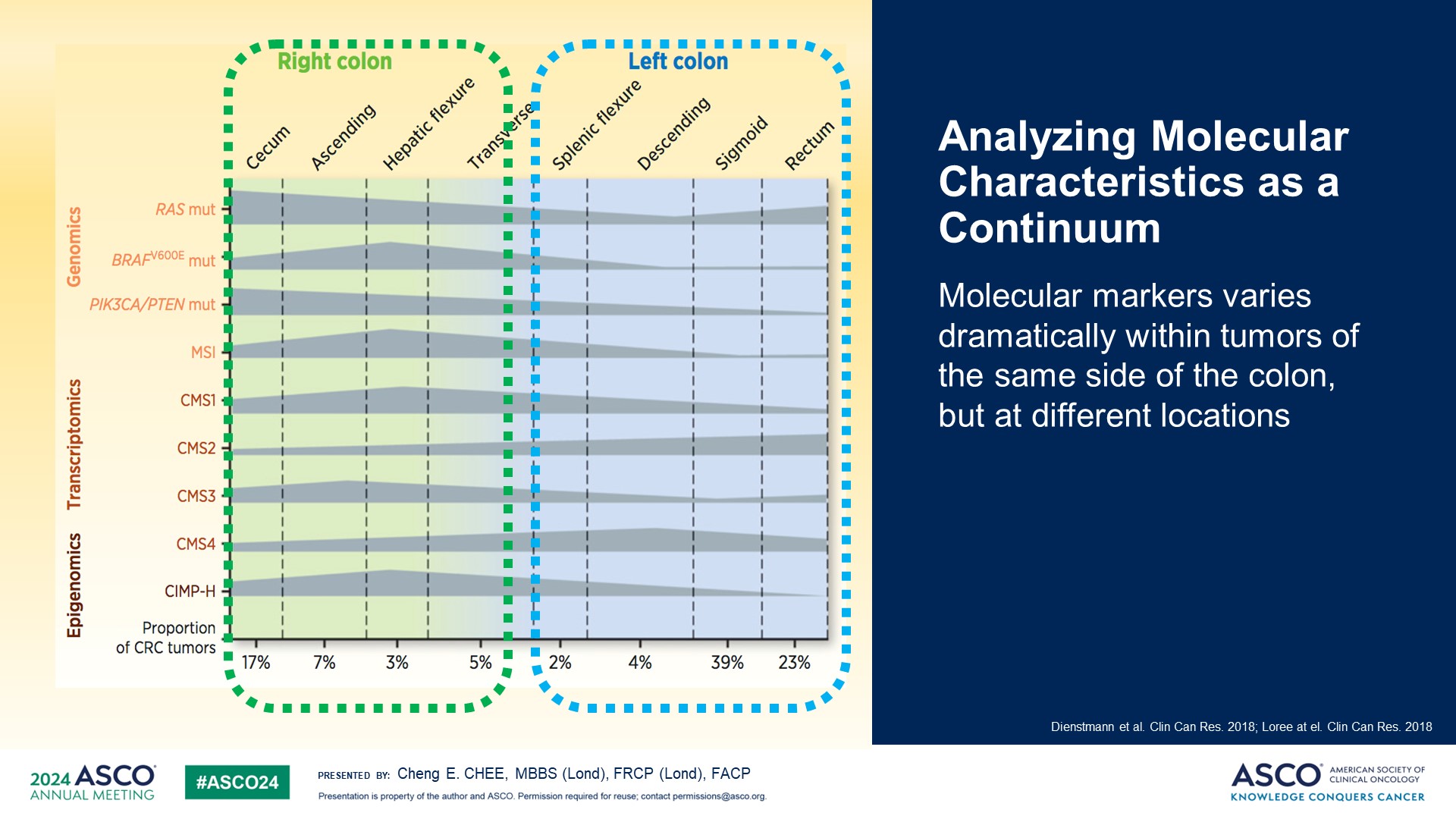 Analyzing Molecular Characteristics as a Continuum
Content of this presentation is the property of the author, licensed by ASCO. Permission required for reuse.
[Speaker Notes: 与其使用亚型分类，不如将分子特征作为一个连续体来分析。在这个图中，分子标志物在同一侧结肠的不同部位的肿瘤中有显著差异。
例如，BRAF V600E突变在结肠右侧更常见，尤其在肝曲区域更为显著。]
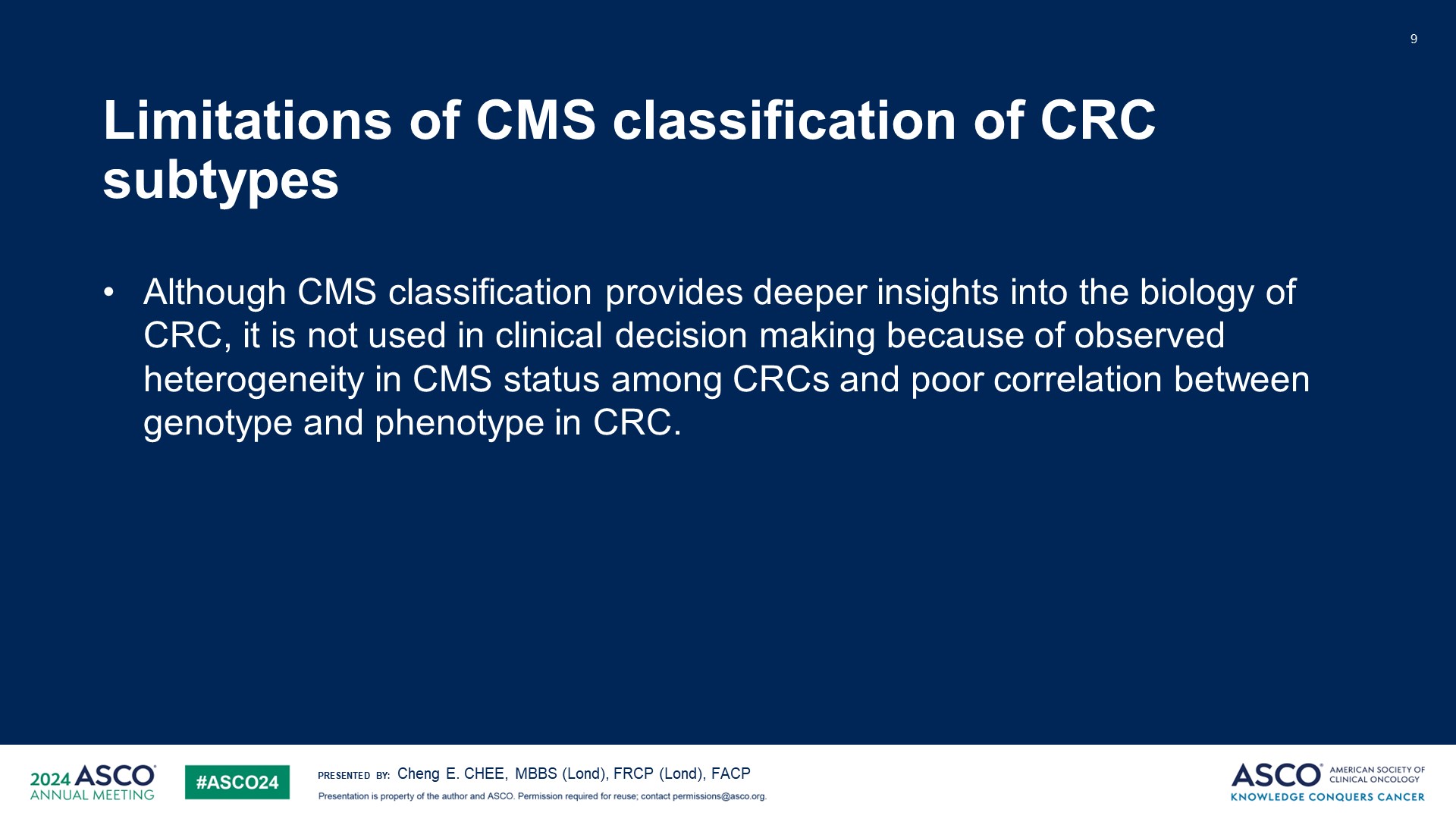 Limitations of CMS classification of CRC subtypes
Content of this presentation is the property of the author, licensed by ASCO. Permission required for reuse.
[Speaker Notes: CMS分类有其局限性。尽管它为结直肠癌的生物学提供了更深入的见解，但由于观察到的结直肠癌中CMS状态的异质性以及基因型与表型之间的低相关性，CMS分类并未用于临床决策。]
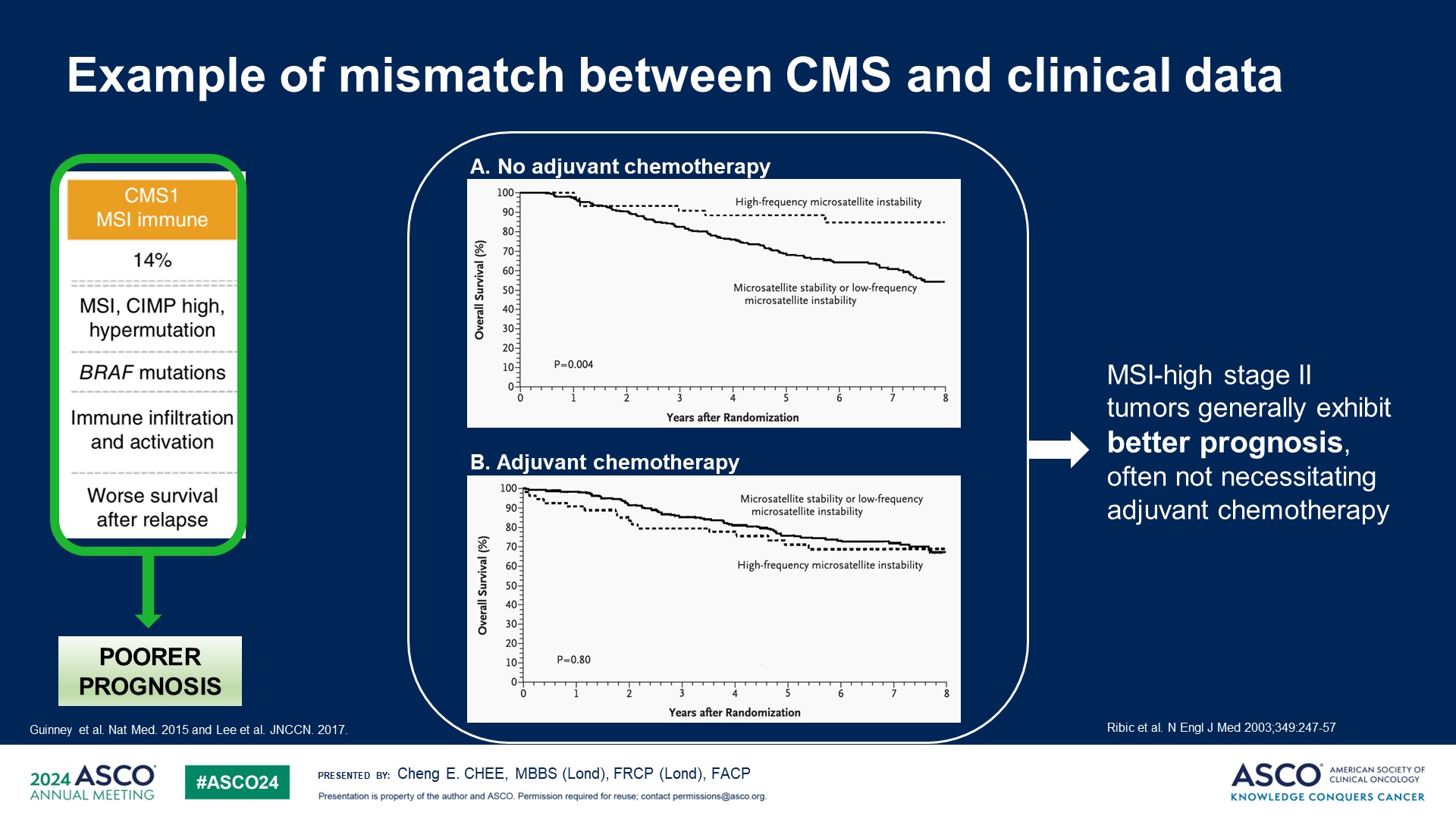 Example of mismatch between CMS and clinical data
Content of this presentation is the property of the author, licensed by ASCO. Permission required for reuse.
[Speaker Notes: 以下是CMS分类与临床数据不匹配的一个例子。CMS1被认为是一种免疫亚型，具有免疫基因的高突变上调，并与微卫星不稳定性高度相关。据称其预后较差

然而，根据 2003 年《新英格兰医学杂志》上发表的一项开创性研究的临床数据，MSI –H的 II 期结肠癌表现出更好的预后，通常不需要术后辅助化疗。]
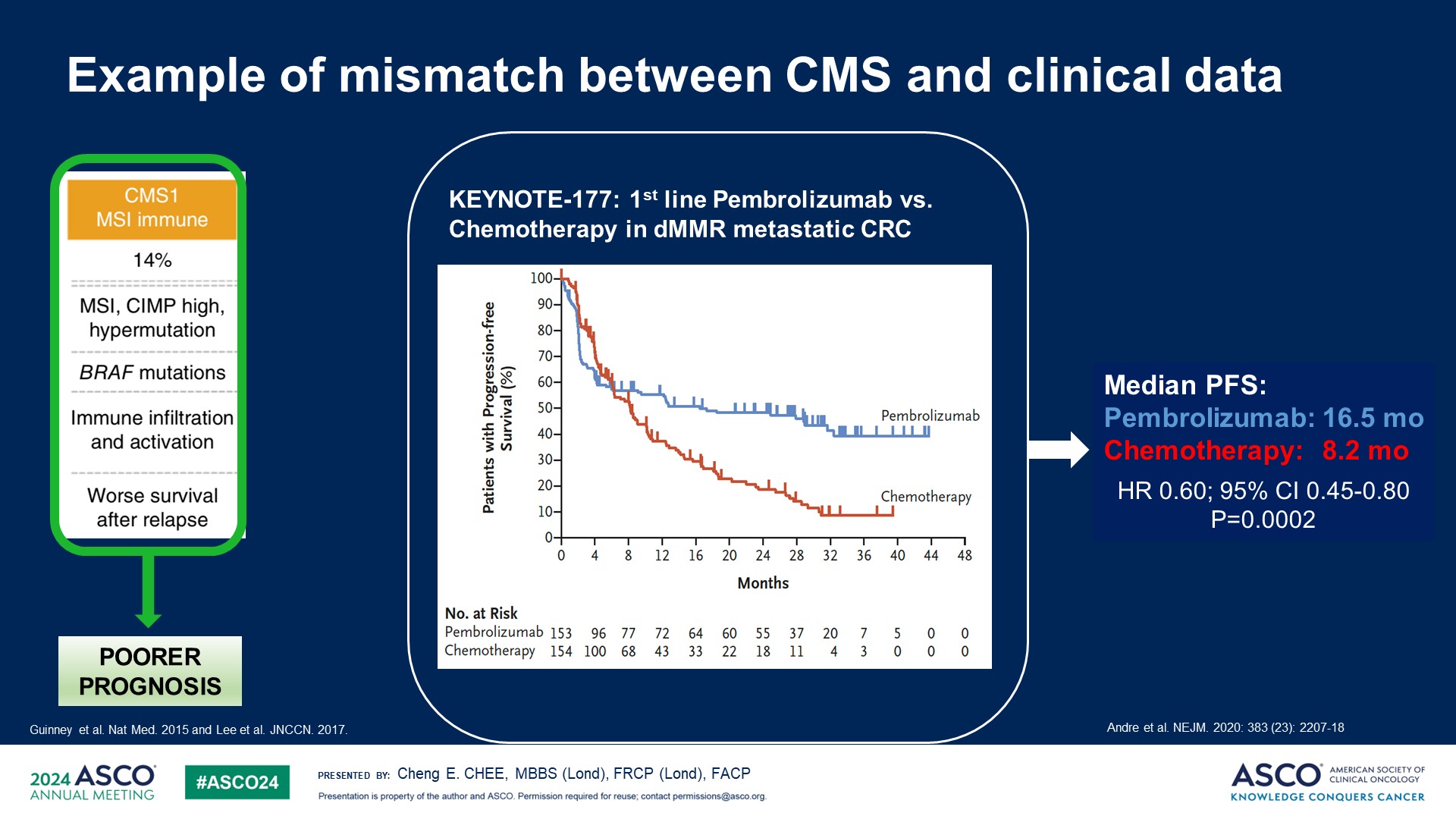 Example of mismatch between CMS and clinical data
Content of this presentation is the property of the author, licensed by ASCO. Permission required for reuse.
[Speaker Notes: 在基于 KEYNOTE-177 的另一个 IV 期肿瘤患者中，接受抗 PD-1 治疗的 dMMR 结直肠癌患者的PFS优于化疗，最终分析中位OS未达到。这与 CMS1 分类的不良预后指示相悖。目前，CMS 尚未用于临床决策。]
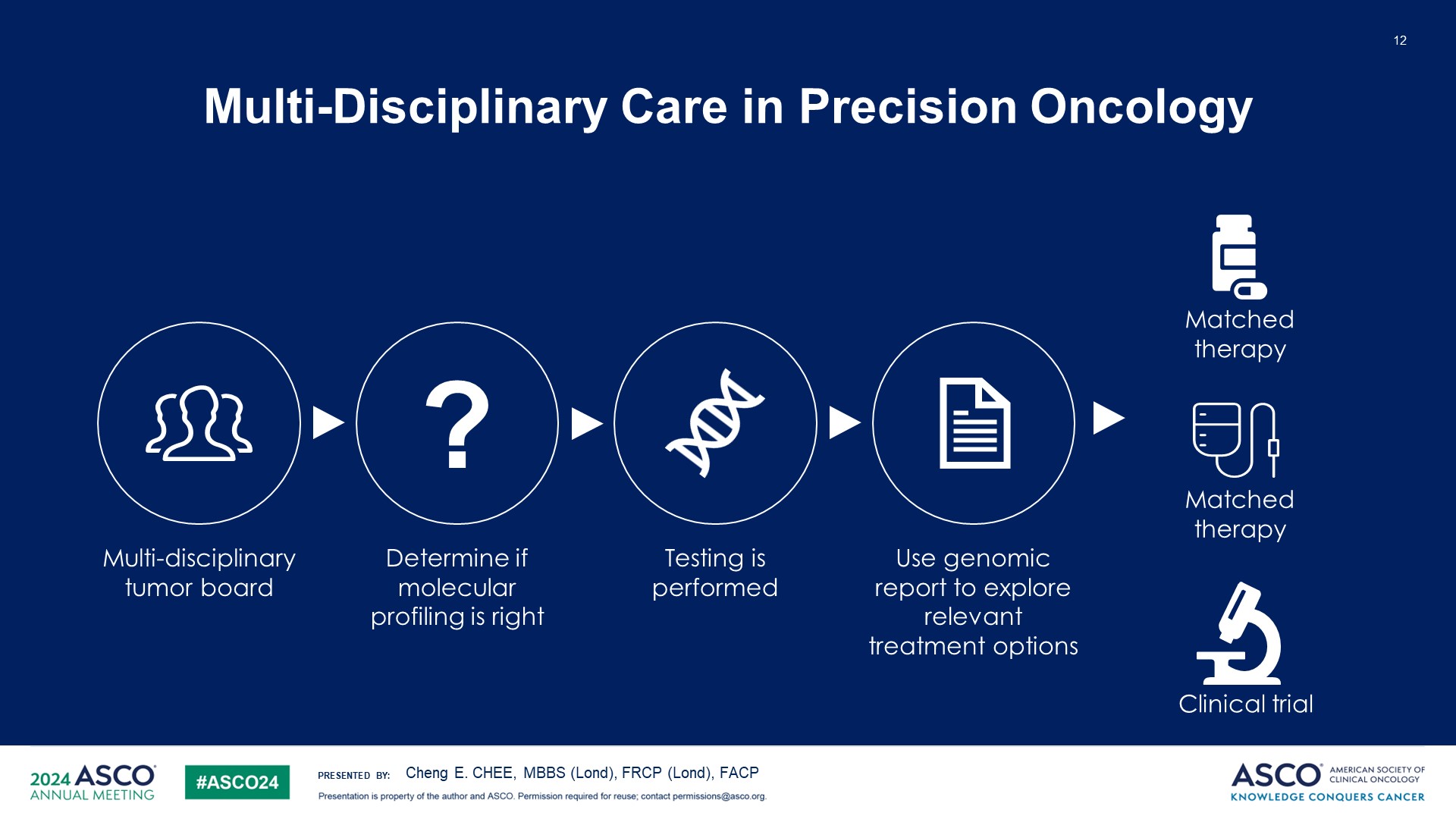 Slide 12
Content of this presentation is the property of the author, licensed by ASCO. Permission required for reuse.
[Speaker Notes: 在当今结直肠癌的管理中，多学科护理至关重要。通过肿瘤委员会，可以实现高质量的癌症护理。例如，我们能够治愈一些有限转移性疾病的患者。这需要肿瘤委员会中外科肿瘤学同事的意见。分子肿瘤委员会也越来越普遍，可以在解读分子测序结果并将患者匹配到当前治疗或临床试验中增加价值。]
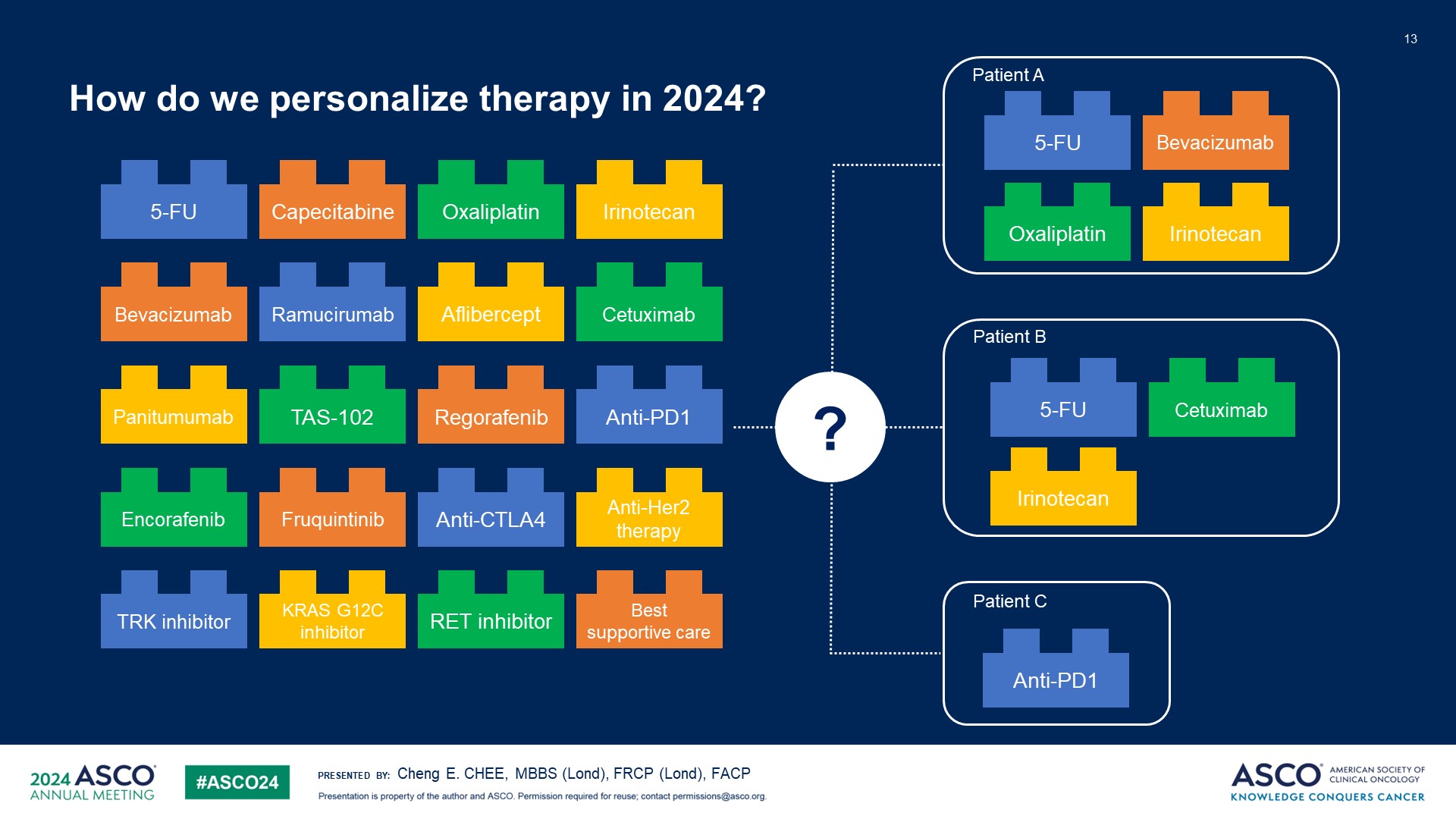 Slide 13
Content of this presentation is the property of the author, licensed by ASCO. Permission required for reuse.
[Speaker Notes: 这是 2024 年结直肠癌的现行有效药物列表。我们如何选择最适合患者的药物？根据治疗方案，以下因素会影响治疗选择。]
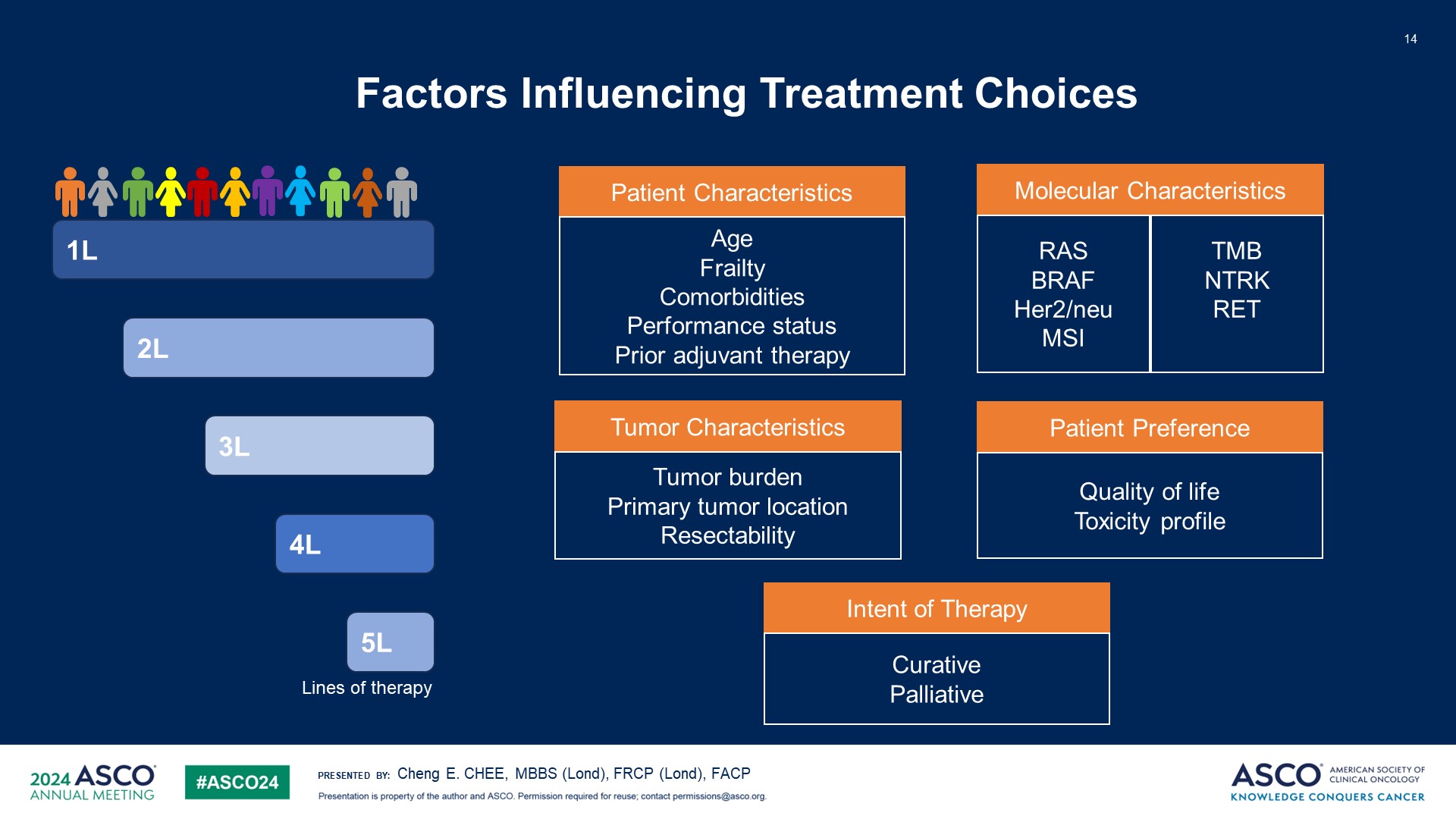 Slide 14
Content of this presentation is the property of the author, licensed by ASCO. Permission required for reuse.
[Speaker Notes: 我们首先考虑患者的特征。这包括患者的年龄、虚弱程度、伴随的合并症、体能状态以及既往辅助治疗的历史。我们还会考虑肿瘤的特征，如就诊时的疾病负担、原发肿瘤部位以及肿瘤或转移是否可切除。
在开始治疗之前，明确治疗目的始终非常重要，这可能是治愈性治疗或姑息性治疗。同样重要的是考虑患者的偏好，因为每个人对生活质量都有自己的理解。分子特征应该被确定，因为这决定了靶向治疗的选择。分子标志物的特征可以看作是肿瘤的亚型分类，毕竟我们之前提到过结直肠癌是一种多样化的疾病。为什么今天的讲座要特别强调分子特征？这是因为有些生物标志物可以为患者选择特定的治疗方法。但也有一些生物标志物可以识别出对某些疗法无反应的癌症。了解这一点很重要，可以避免不必要的副作用。]
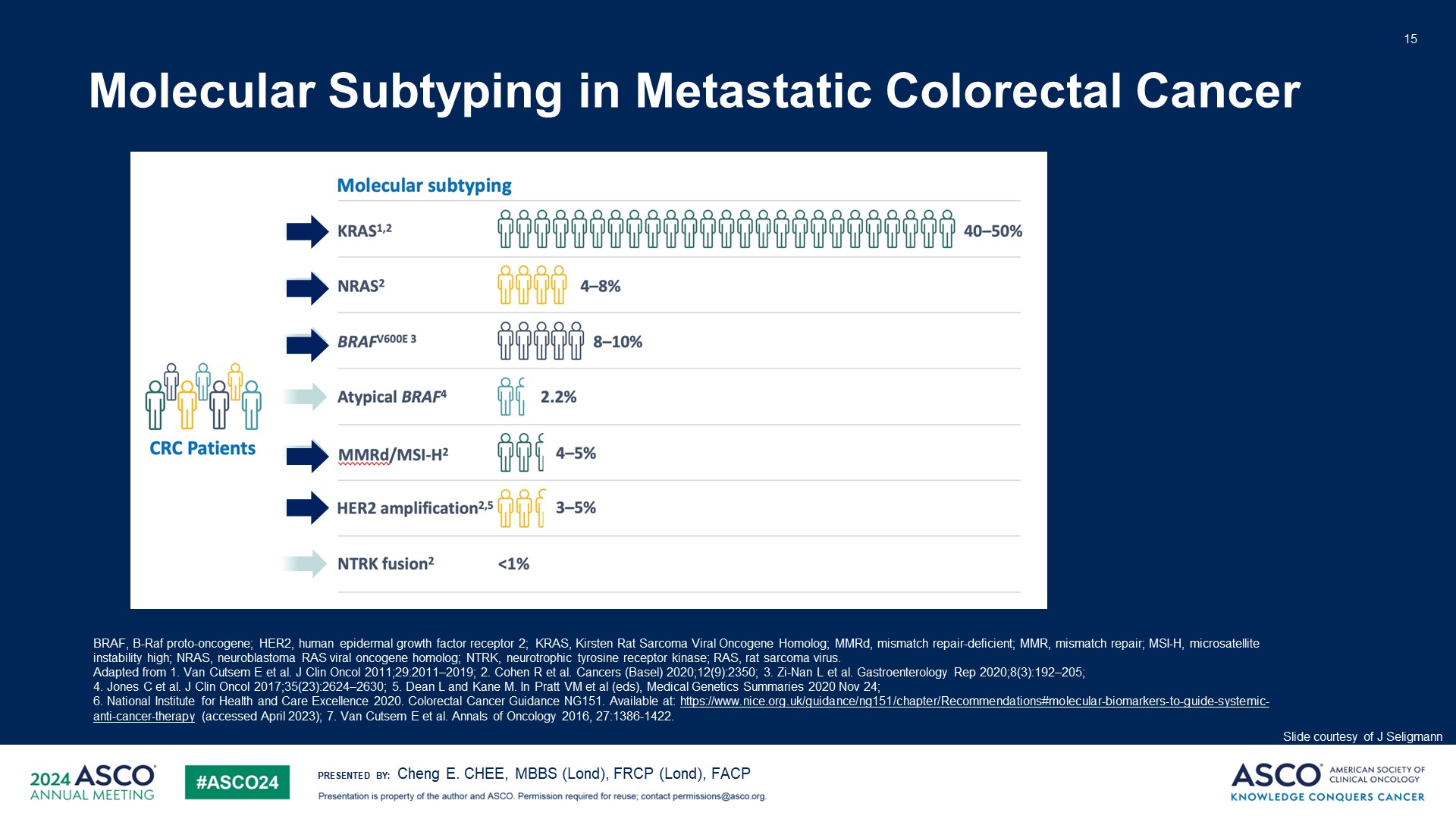 Slide 15
Content of this presentation is the property of the author, licensed by ASCO. Permission required for reuse.
[Speaker Notes: 建议在所有初诊的转移性结直肠癌患者中，前期常规进行暗蓝色箭头所指示的标志物的检测。”]
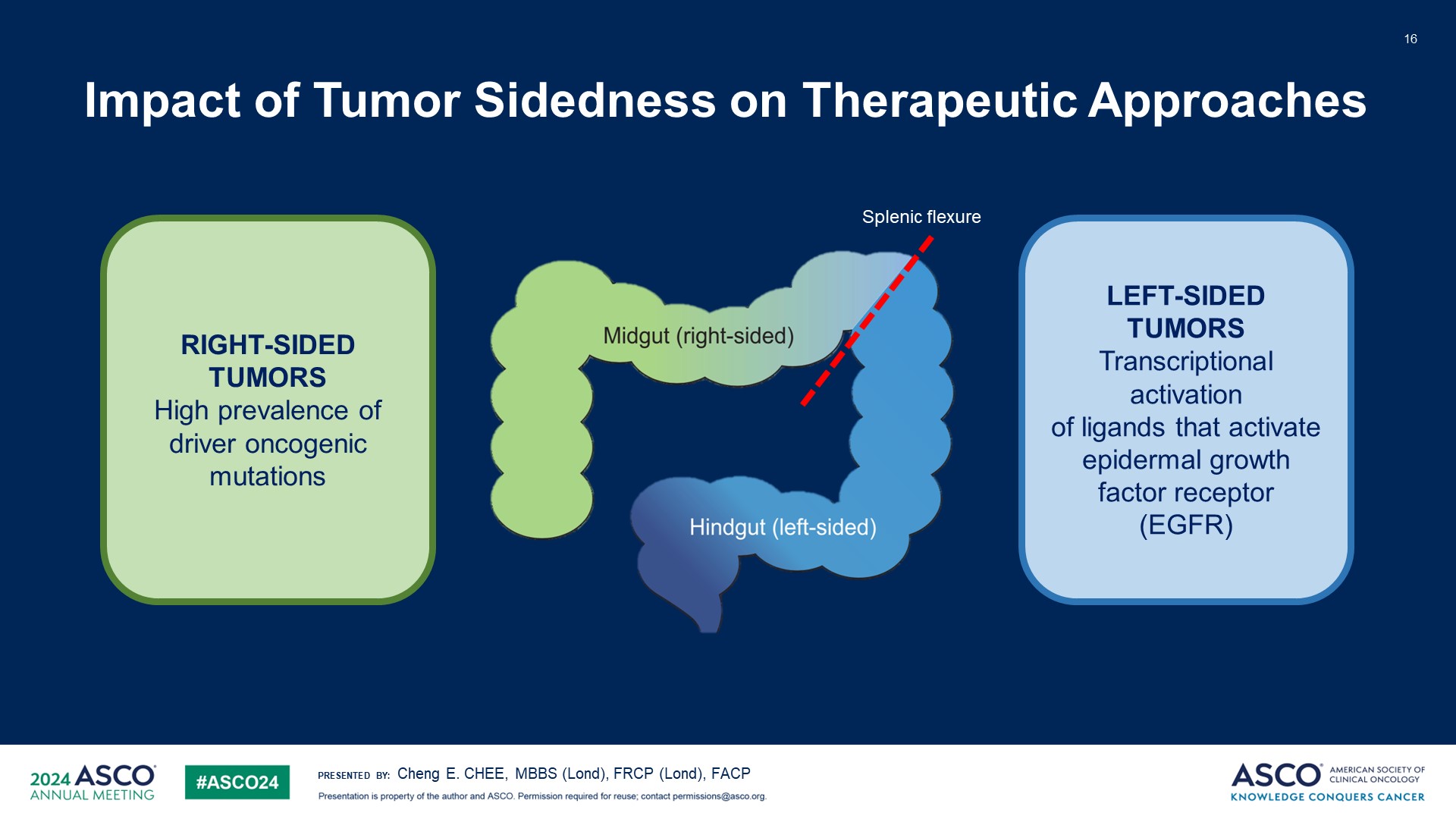 Slide 16
Content of this presentation is the property of the author, licensed by ASCO. Permission required for reuse.
[Speaker Notes: 另一个影响治疗决策的重要因素，尤其是在选择疗法和转移性疾病一线治疗中，是原发肿瘤的位置。以脾曲为分界点，来源于中肠的右侧肿瘤具有更高的驱动致癌突变，而来源于后肠的左侧原发肿瘤则通过EGFR通路中配体的转录激活来发挥作用。早期研究表明，原发肿瘤的位置确实与预后相关，左侧结直肠癌的生存率更高。]
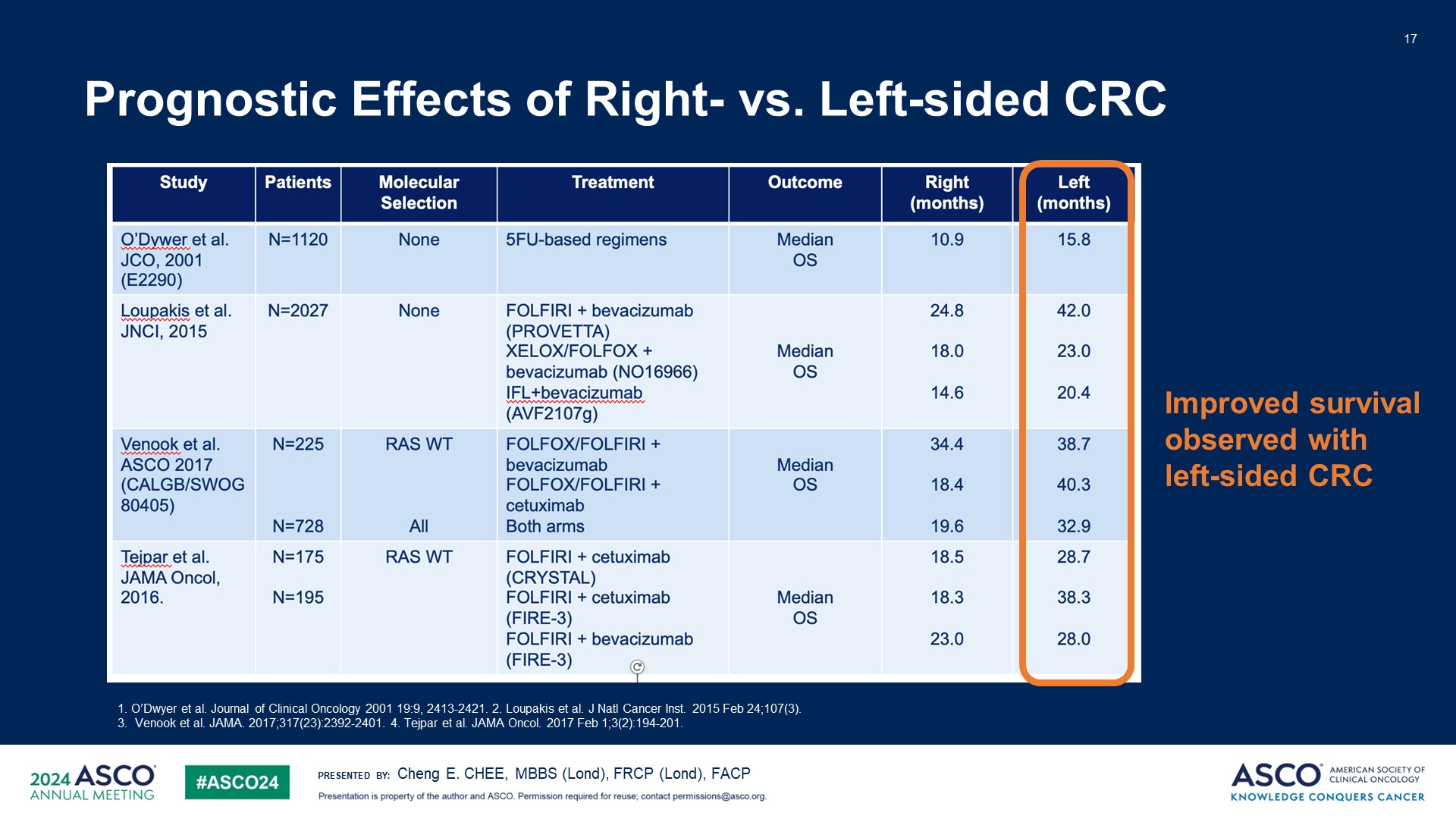 Prognostic Effects of Right- vs. Left-sided CRC
Content of this presentation is the property of the author, licensed by ASCO. Permission required for reuse.
[Speaker Notes: 在几项主要临床试验的亚组分析中也研究了原发肿瘤位置的预测价值，但存在一定的局限性，如本幻灯片所列。在综合了早期研究中对RAS野生型肿瘤位置进行的非计划亚组分析与新的前瞻性研究（如PARADIGM研究）后，本表得出结论，在RAS野生型左侧肿瘤中使用抗EGFR疗法可提高生存率。]
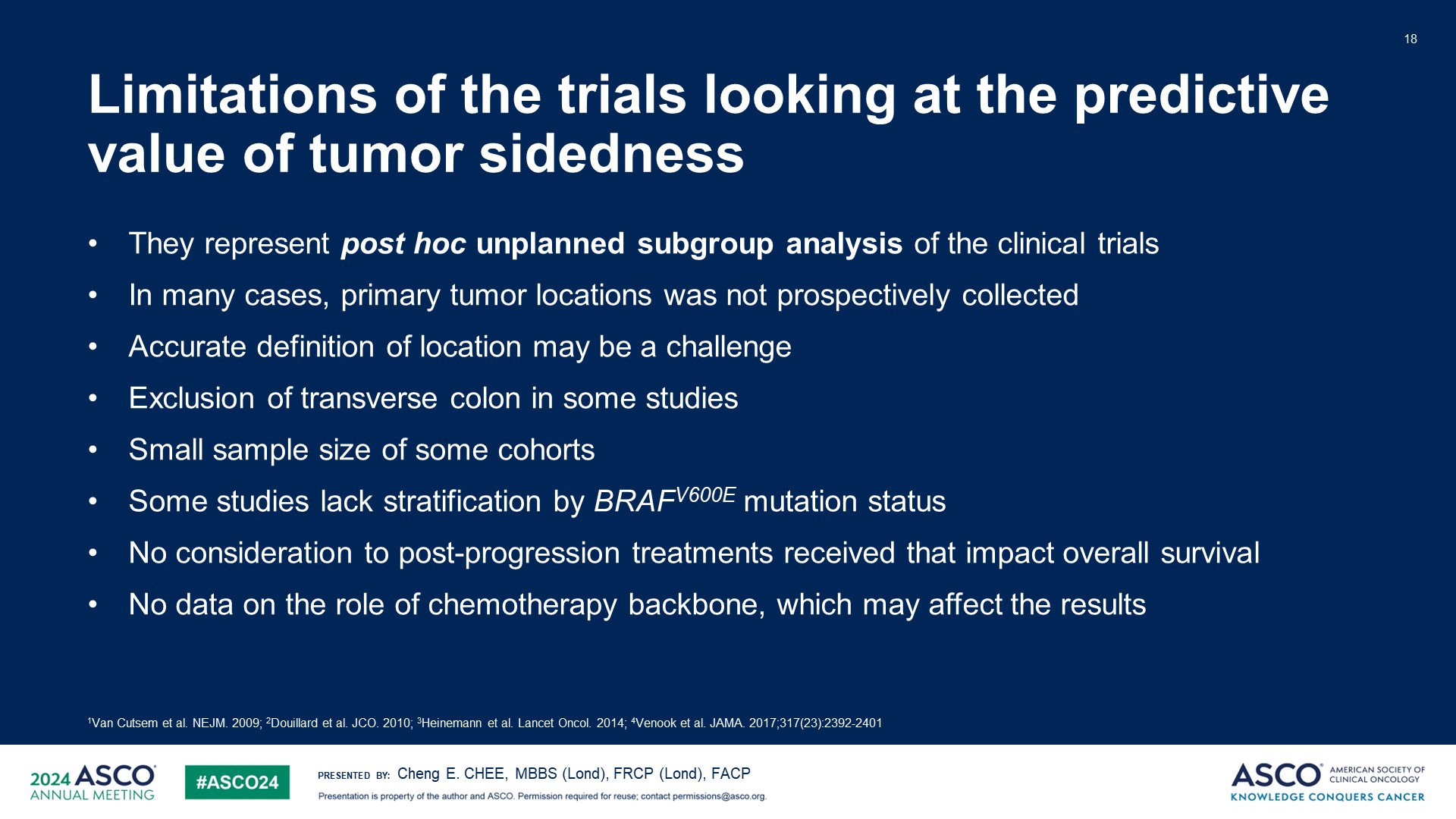 Limitations of the trials looking at the predictive value of tumor sidedness
Content of this presentation is the property of the author, licensed by ASCO. Permission required for reuse.
[Speaker Notes: PARADIGM研究是一项针对RAS野生型转移性结直肠癌患者的III期前瞻性随机研究。患者被随机分配接受基于奥沙利铂的化疗加帕尼单抗或基于奥沙利铂的化疗加贝伐单抗。]
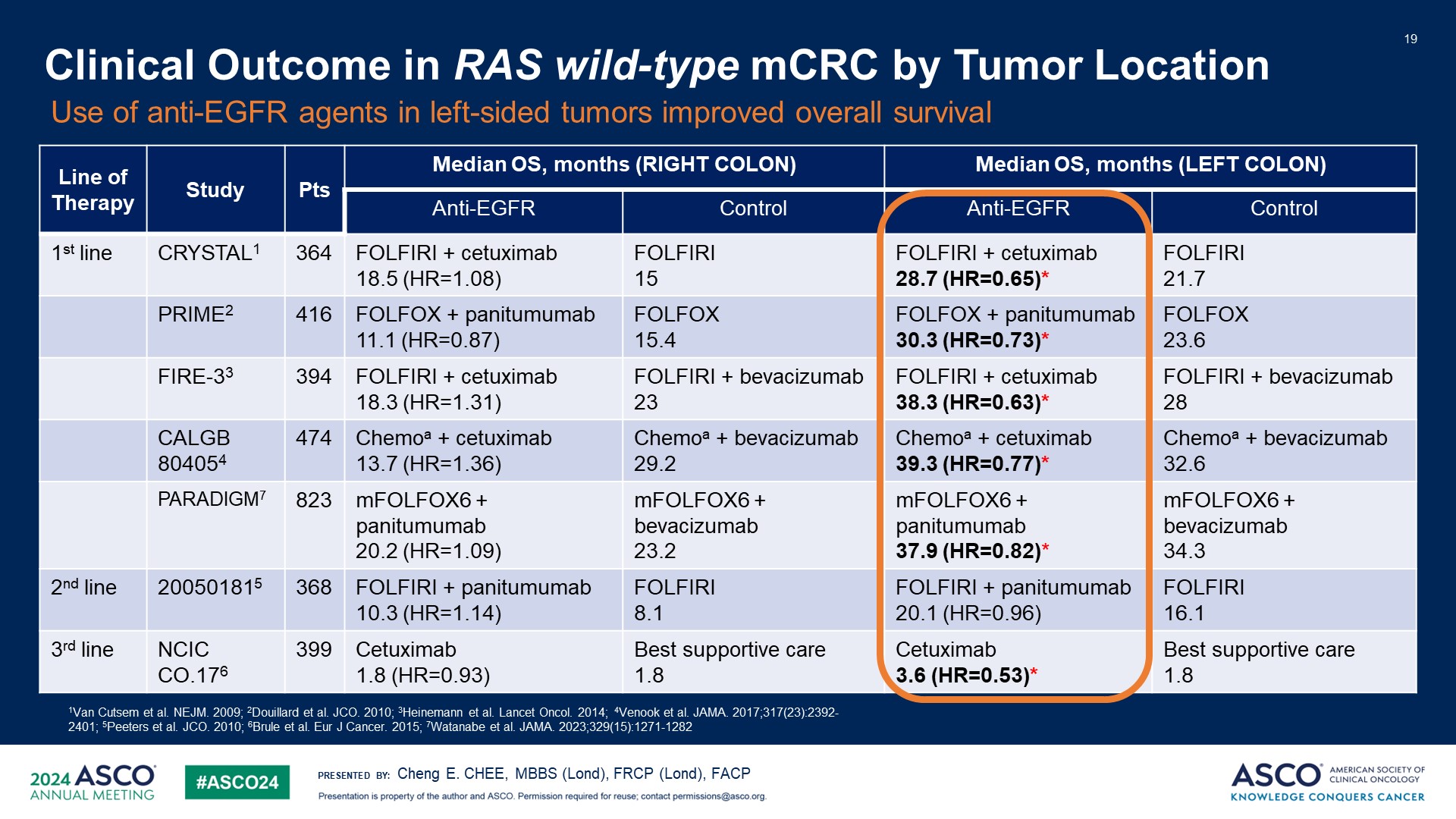 Clinical Outcome in RAS wild-type mCRC by Tumor Location<br />
Content of this presentation is the property of the author, licensed by ASCO. Permission required for reuse.
[Speaker Notes: “主要终点是左侧人群的总生存期，如果显著，则是整体人群的总生存期。研究达到了其两个主要终点，并得出结论，在RAS野生型转移性结直肠癌中，以奥沙利铂为基础的化疗加帕尼单抗优于以奥沙利铂为基础的化疗加贝伐单抗。]
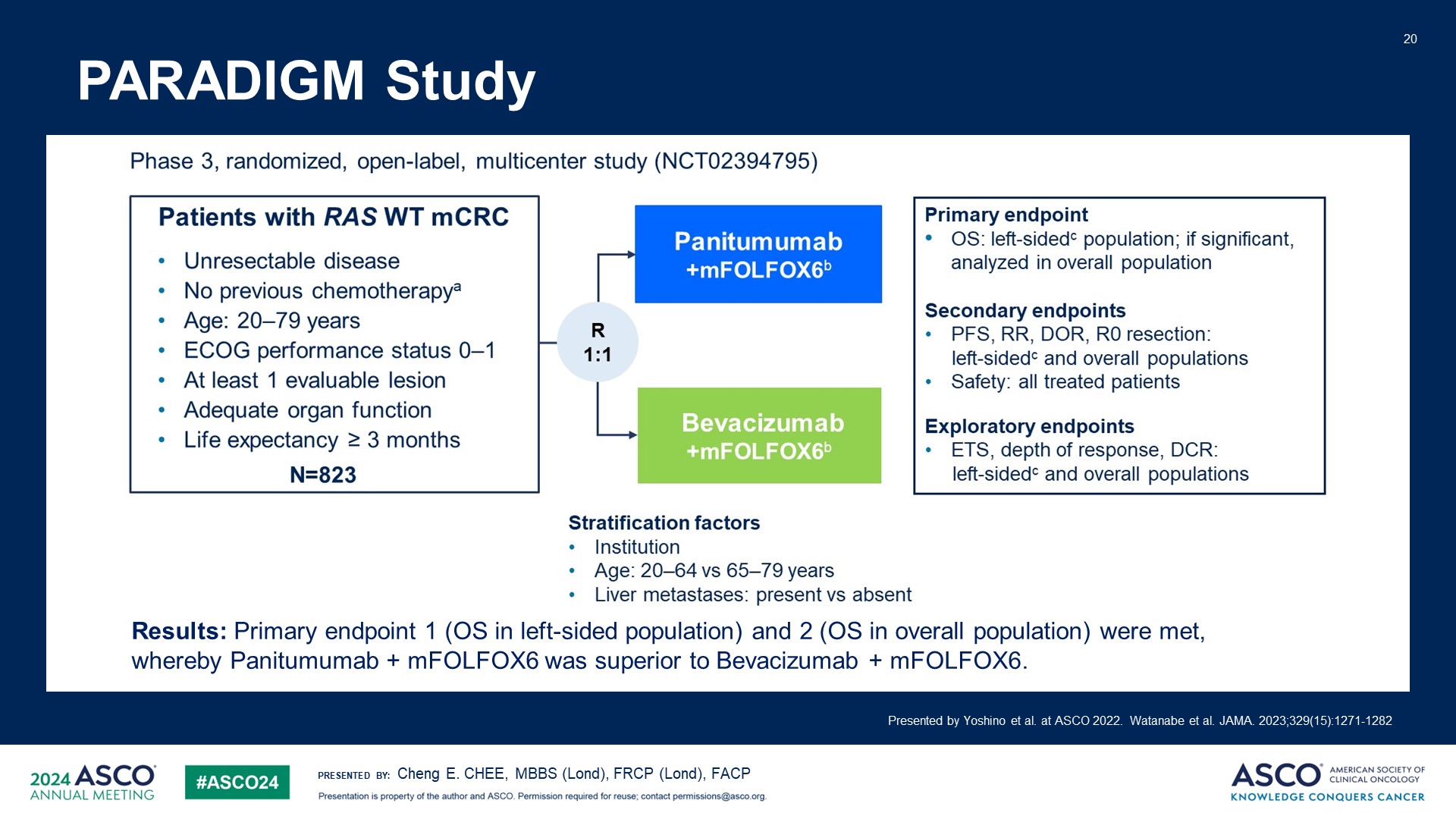 Slide 20
Content of this presentation is the property of the author, licensed by ASCO. Permission required for reuse.
[Speaker Notes: PARADIGM研究是一项针对RAS野生型转移性结直肠癌患者的III期前瞻性随机研究。患者被随机分配接受基于奥沙利铂的化疗加帕尼单抗或基于奥沙利铂的化疗加贝伐单抗。]
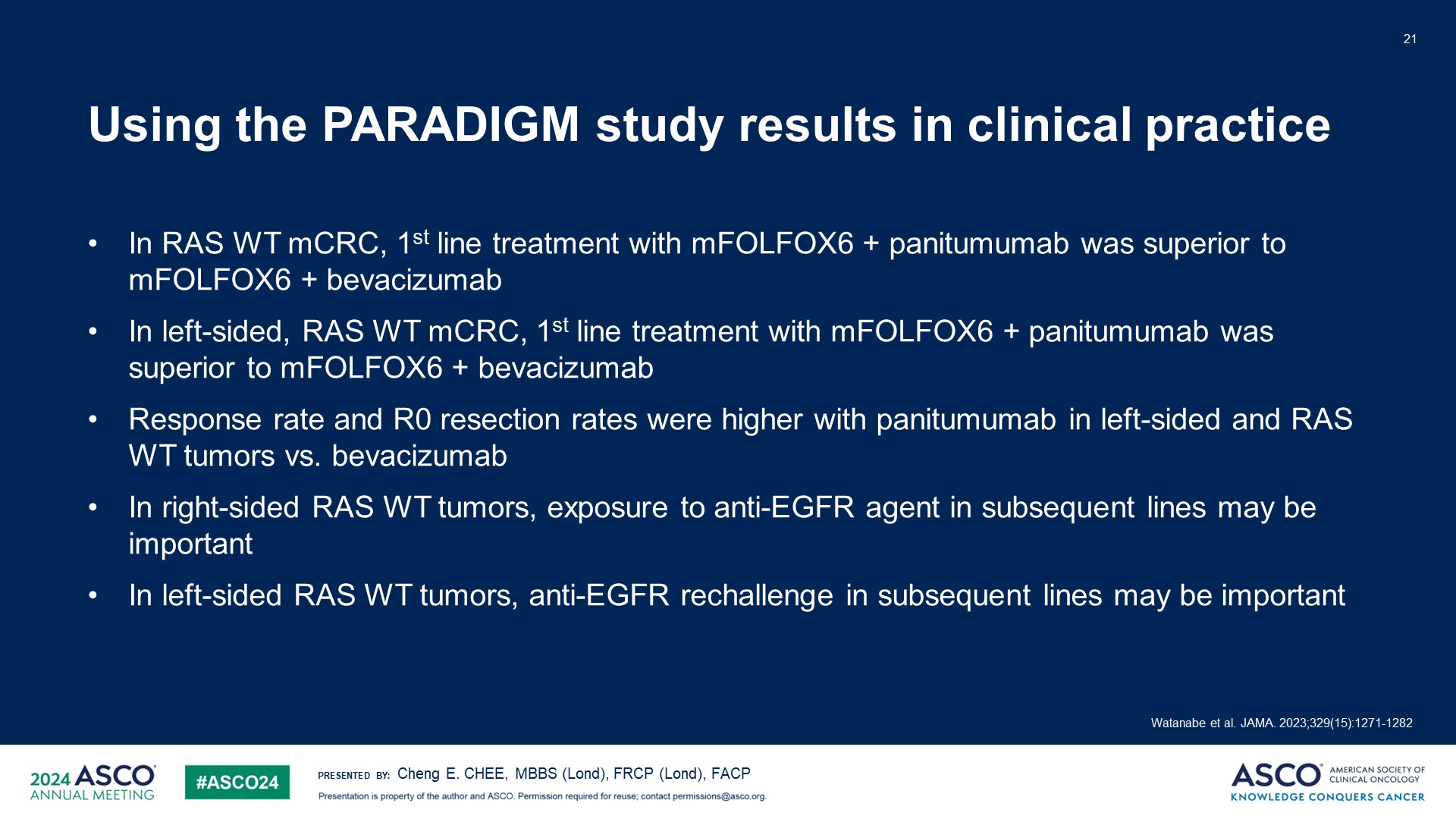 Using the PARADIGM study results in clinical practice
Content of this presentation is the property of the author, licensed by ASCO. Permission required for reuse.
[Speaker Notes: 我们如何在当今的实践中应用PARADIGM研究的结果？
对于 RAS 野生型转移性结直肠癌，以奥沙利铂为基础的化疗联合帕尼单抗的一线治疗优于以奥沙利铂为基础的化疗联合贝伐单抗。对于左侧 RAS 野生型转移性结直肠癌，以奥沙利铂为基础的化疗和帕尼单抗的一线治疗优于以奥沙利铂为基础的化疗联合贝伐单抗。与贝伐单抗和化疗相比，帕尼单抗在左侧和 RAS 野生型肿瘤中的缓解率和 R0 切除率更高。对于右侧野生型肿瘤，在后续治疗中接触抗 EGFR 药物可能很重要。对于左侧野生型肿瘤，在后续治疗中再次使用抗 EGFR 药物可能也很重要。]
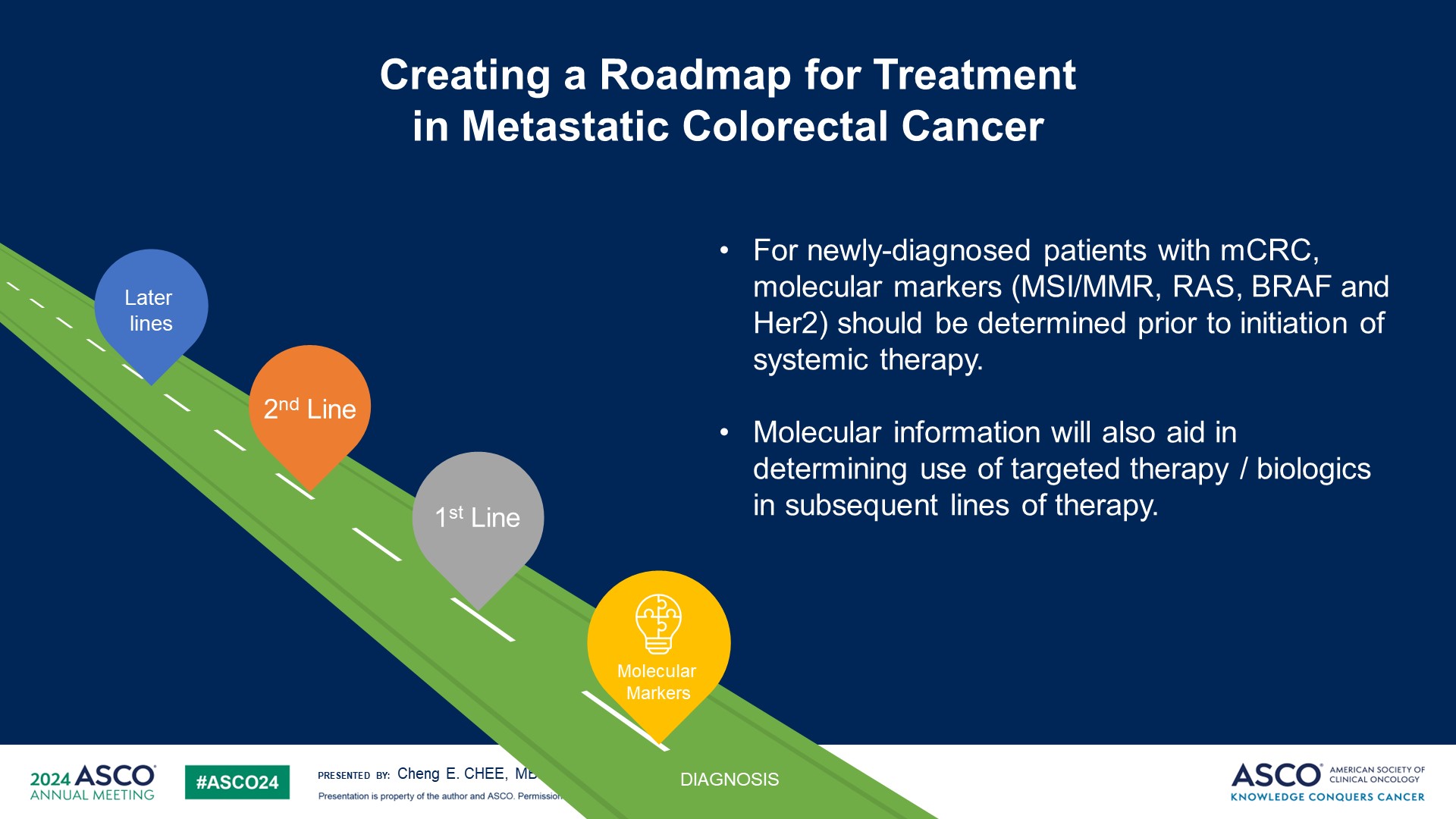 Slide 22
Content of this presentation is the property of the author, licensed by ASCO. Permission required for reuse.
[Speaker Notes: 分子标记在其他分子亚型和后续治疗中的作用如何？】
这正是制定转移性结直肠癌治疗路线图的重要之处。对于新诊断的转移性结直肠癌患者，应在开始全身治疗之前确定分子标记，例如 MSI 或 MMR 状态、RAS、BRAF 和 HER2。分子信息还将有助于确定在后续治疗中使用靶向疗法还是生物制剂。提前规划转移性疾病的治疗路线图非常重要。而关键在于分子信息的可用性]
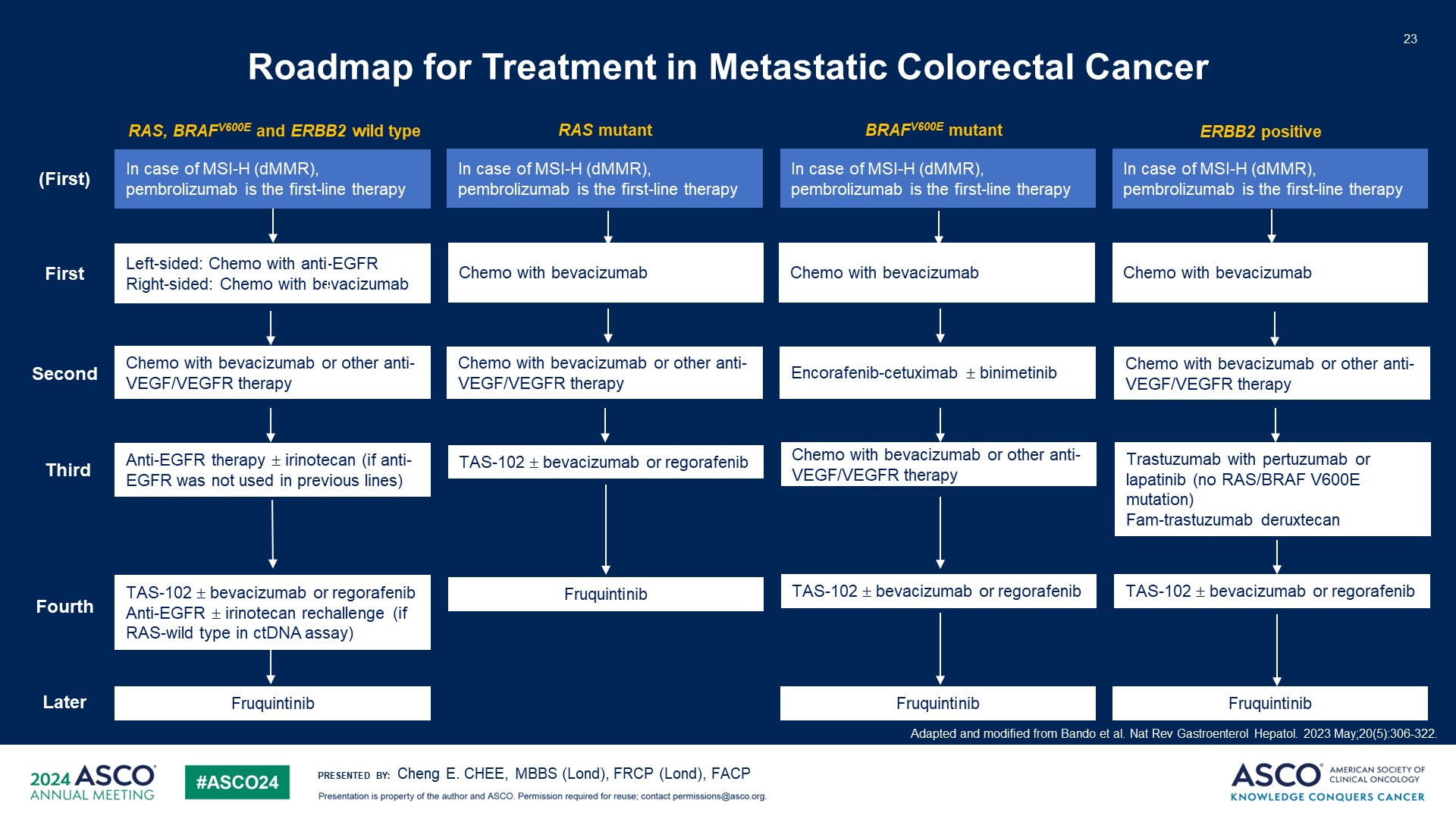 Slide 23
Content of this presentation is the property of the author, licensed by ASCO. Permission required for reuse.
[Speaker Notes: 。这张幻灯片向您展示了分子标记信息如何帮助制定转移性结直肠癌的治疗路线图。它根据治疗线数和分子亚型提供治疗方案。提前规划很重要，因为毕竟，治疗转移性结直肠癌患者就像跑马拉松。这不是短跑。患者可以从获得所有活性药物中受益。通过制定路线图和计划，他们将有耐力去这样做。此处可以看到获得所有活性药物的好处。我们可以观察到转移性疾病各治疗线的总体生存获益。而且从累积来看，它确实提供了大量额外的时间。]
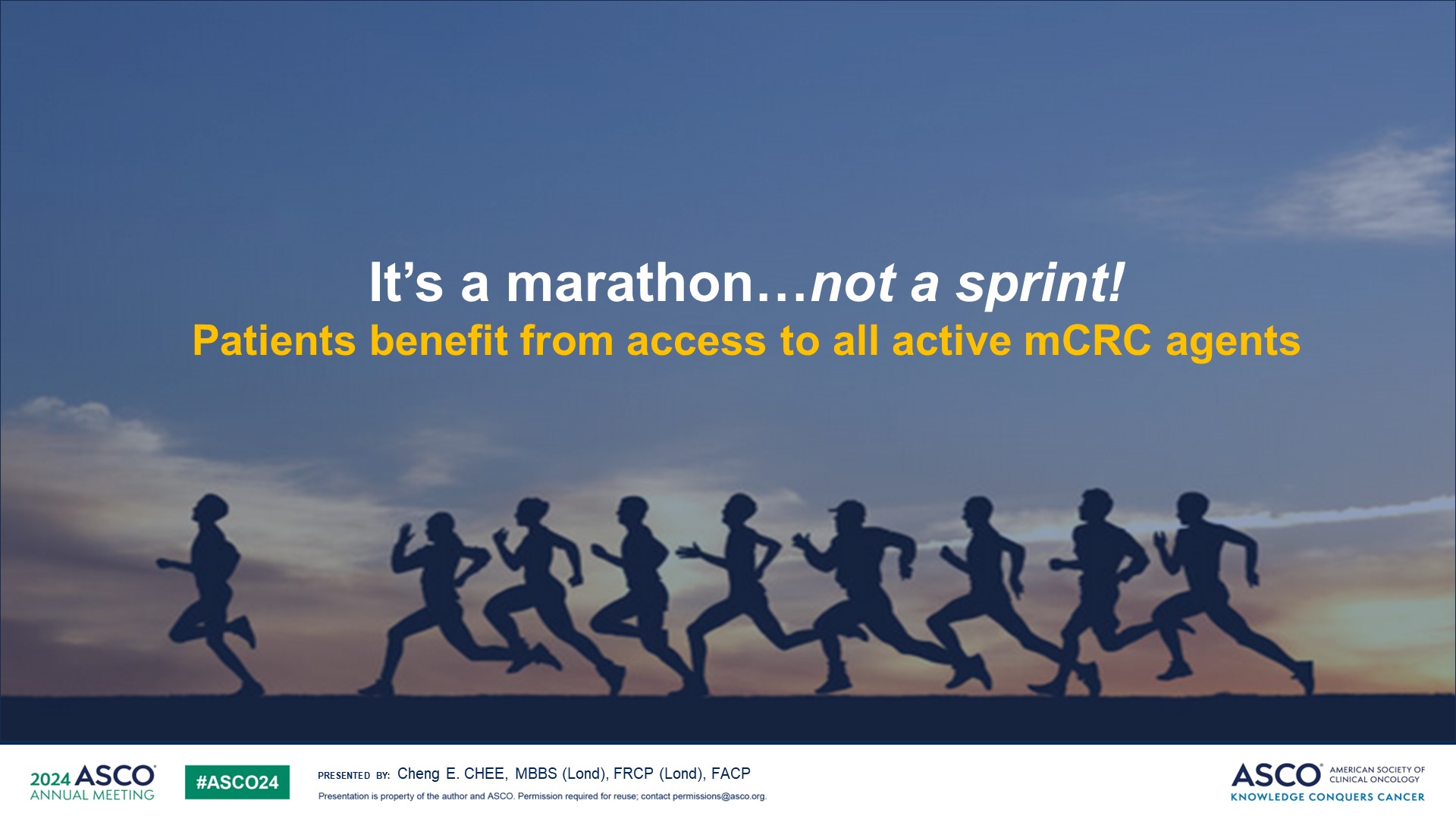 Slide 24
Content of this presentation is the property of the author, licensed by ASCO. Permission required for reuse.
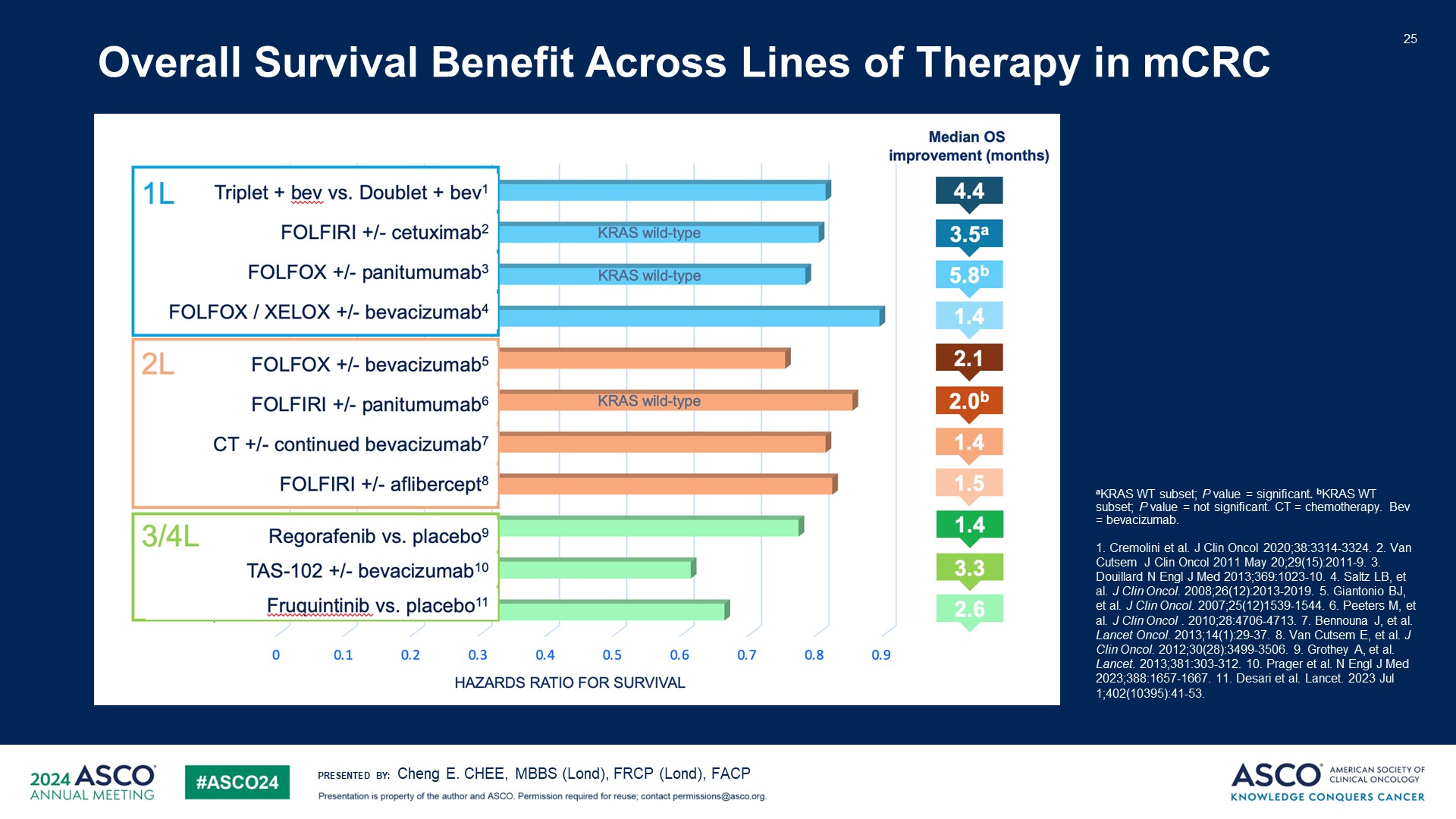 Slide 25
Content of this presentation is the property of the author, licensed by ASCO. Permission required for reuse.
[Speaker Notes: 根据转移性结直肠癌所有活性药物的可用性，可以绘制出 2024 年的典型病例。]
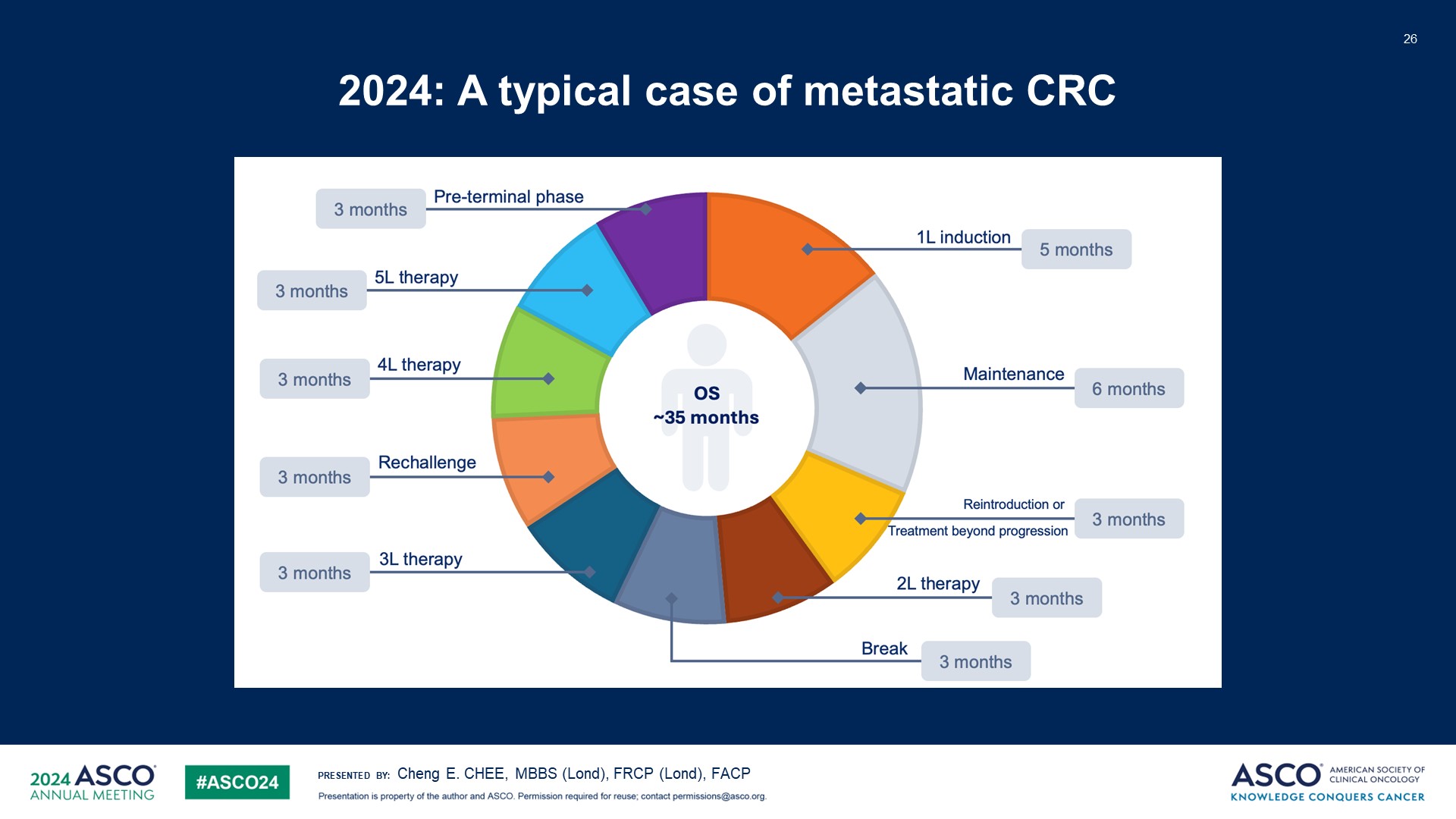 Slide 26
Content of this presentation is the property of the author, licensed by ASCO. Permission required for reuse.
[Speaker Notes: 我们通常从诱导治疗开始，持续大约五个月，然后进行大约六个月的维持治疗。当肿瘤进展时，我们通常会重新引入诱导治疗药物，这通常会持续大约三个月。之后，我们会切换到下一线治疗，这将再持续三个月。由于累积毒性，治疗中断是必要的。在治疗中断期间，肿瘤会进展，因此需要切换到三线治疗。之后，如果肿瘤再次进展，另一种治疗选择将是重新尝试之前的疗法。随后，患者可能会接受一到两种其他疗法，然后开始姑息治疗阶段。这场马拉松的累计时间可能长达 35 个月。与20年前我们只有少数几种活性药物相比，这已经是一个相当大的里程碑。尽管我们追求最佳的治疗结果，但我们不能忘记治疗选择对生活质量的影响。”


。]
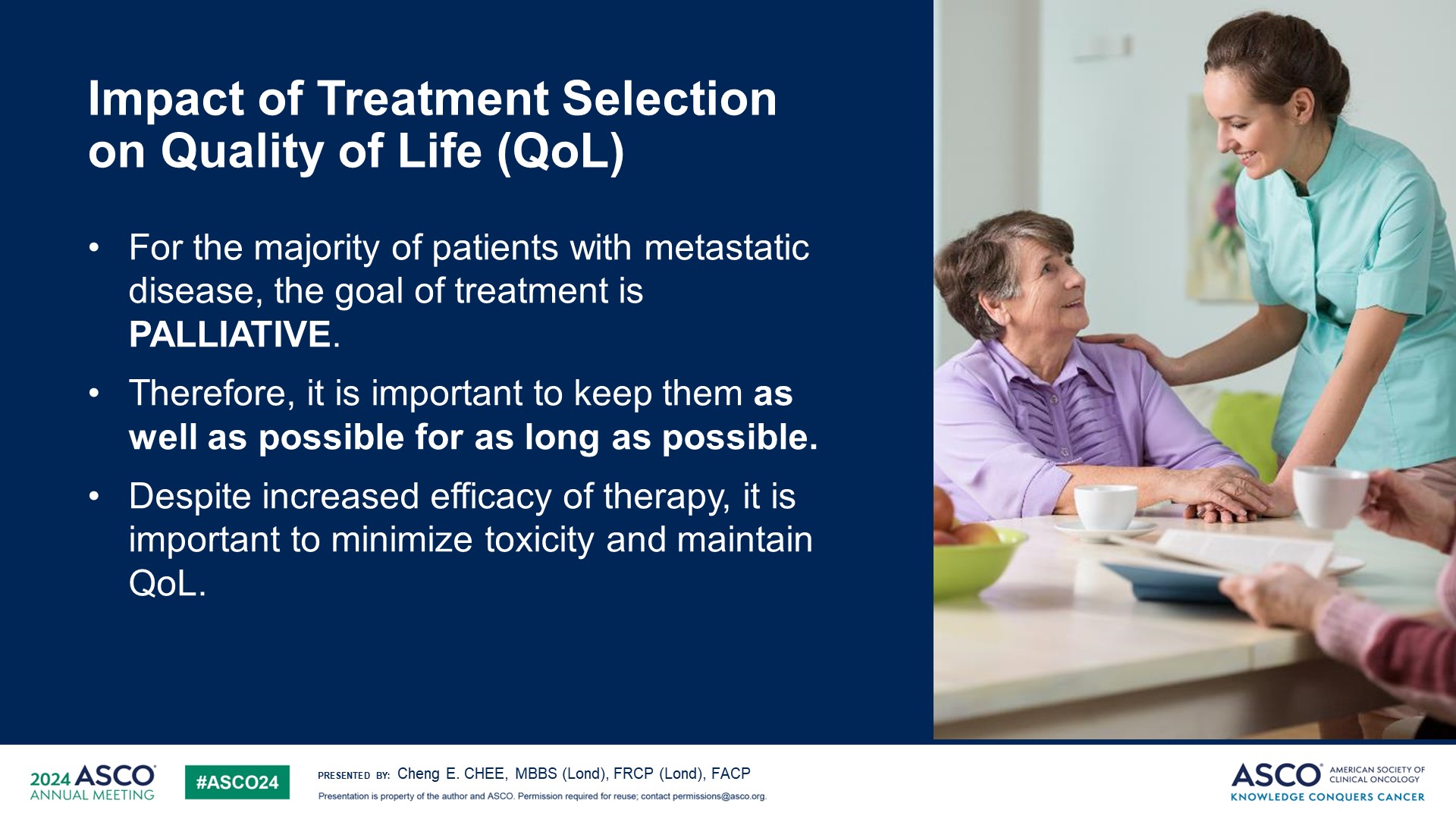 Impact of Treatment Selection on Quality of Life (QoL)
Content of this presentation is the property of the author, licensed by ASCO. Permission required for reuse.
[Speaker Notes: 让我们来看一些包含生活质量评估的结直肠癌分子亚型的关键研究。]
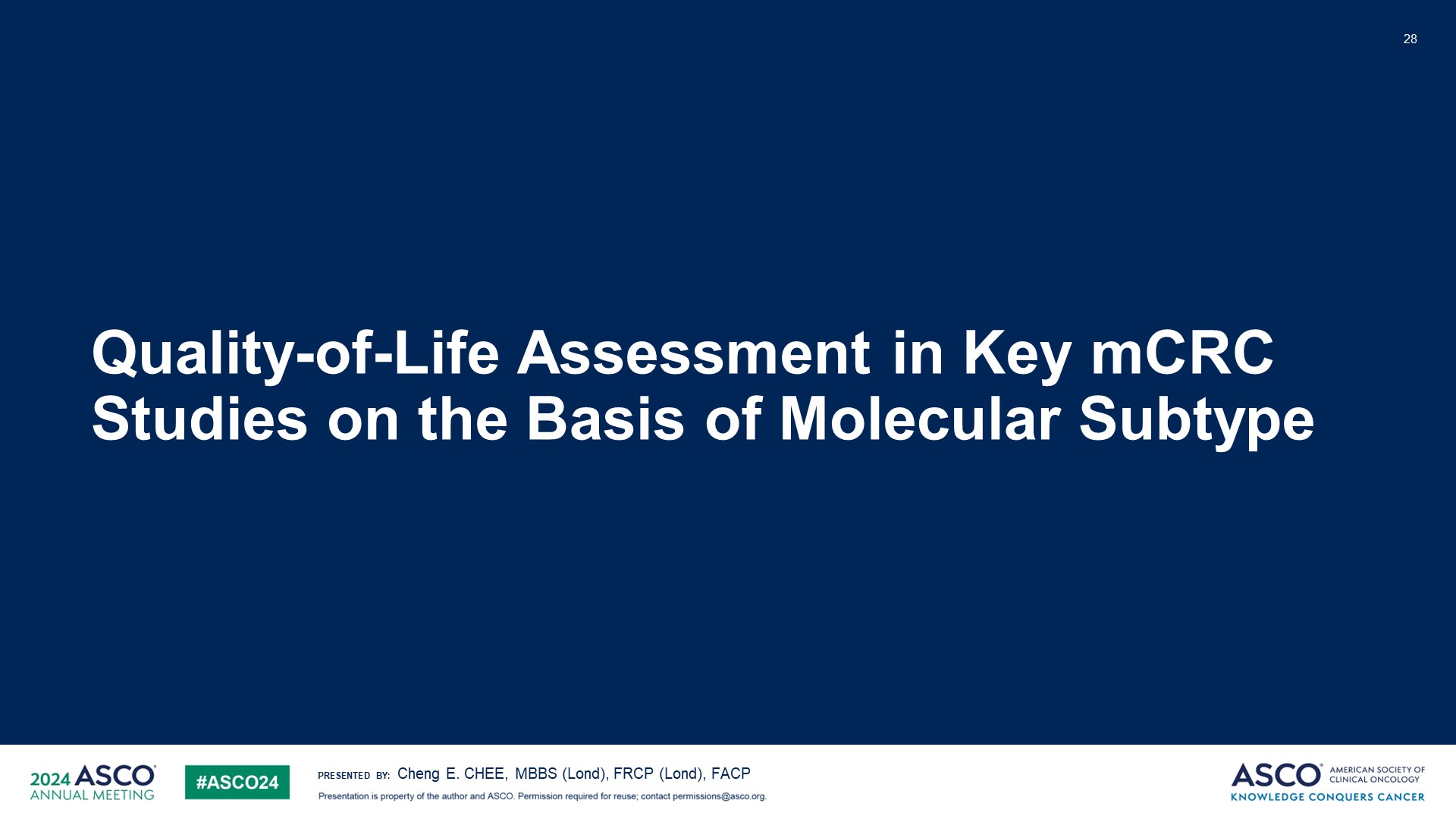 Quality-of-Life Assessment in Key mCRC Studies on the Basis of Molecular Subtype
Content of this presentation is the property of the author, licensed by ASCO. Permission required for reuse.
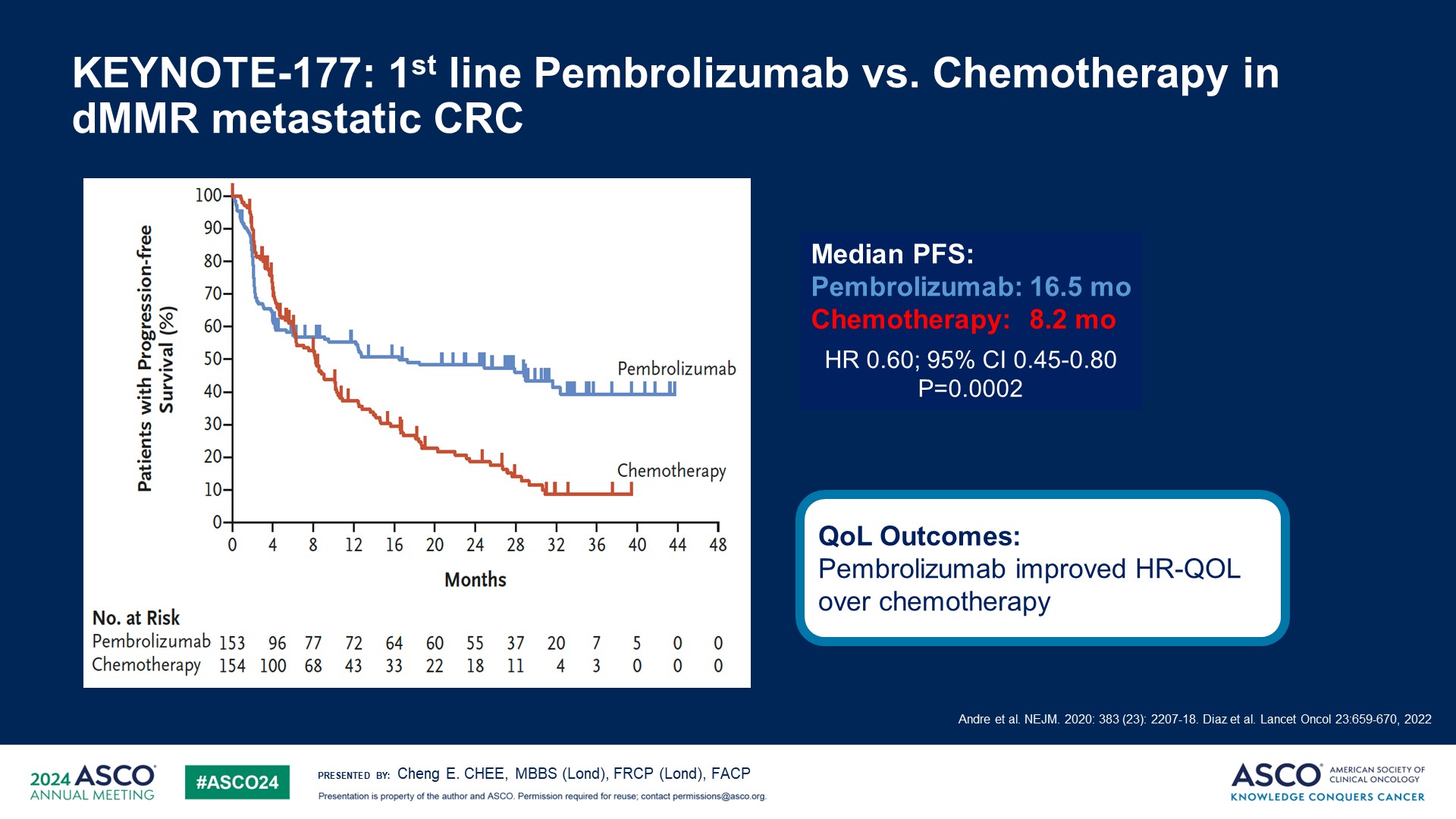 KEYNOTE-177: 1st line Pembrolizumab vs. Chemotherapy in dMMR metastatic CRC
Content of this presentation is the property of the author, licensed by ASCO. Permission required for reuse.
[Speaker Notes: 在KEYNOTE-177研究中，对于dMMR（错配修复缺陷）转移性结直肠癌患者，使用帕博利珠单抗作为一线治疗对比化疗，帕博利珠单抗在无进展生存期方面优于化疗，同时在生活质量结果上也优于化疗。]
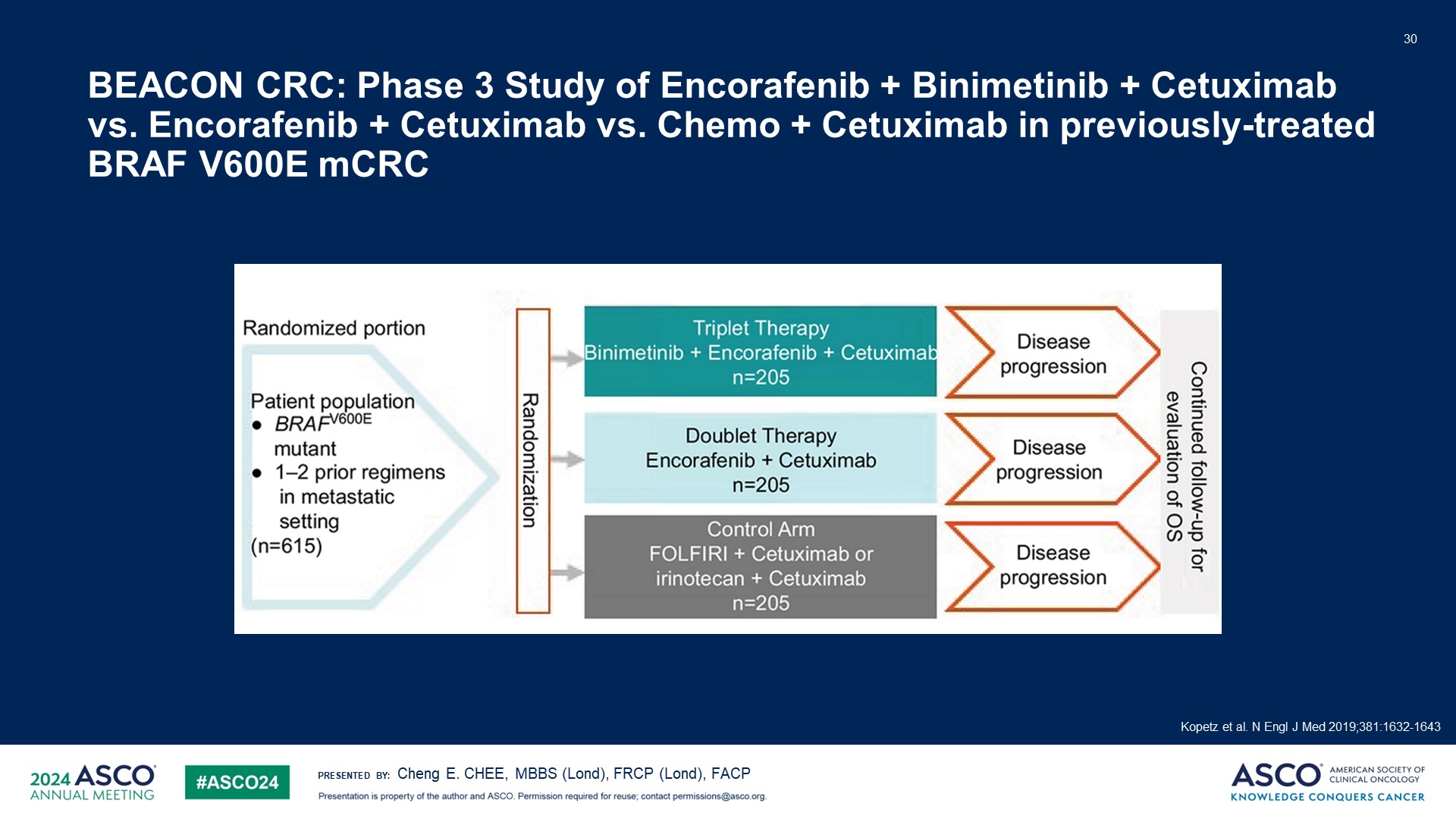 BEACON CRC: Phase 3 Study of Encorafenib + Binimetinib + Cetuximab vs. Encorafenib + Cetuximab vs. Chemo + Cetuximab in previously-treated BRAF V600E mCRC
Content of this presentation is the property of the author, licensed by ASCO. Permission required for reuse.
[Speaker Notes: 在BEACON CRC研究中，也进行了生活质量评估。在这项研究中，先前接受过治疗的BRAF V600E突变的转移性结直肠癌患者被随机分配到三联疗法（包括BRAF抑制剂、MEK抑制剂和抗EGFR药物）、双联疗法（包括BRAF抑制剂和抗EGFR药物）或标准化疗（包括抗EGFR药物）中。者尽可能长时间保持良好状态的情况下。]
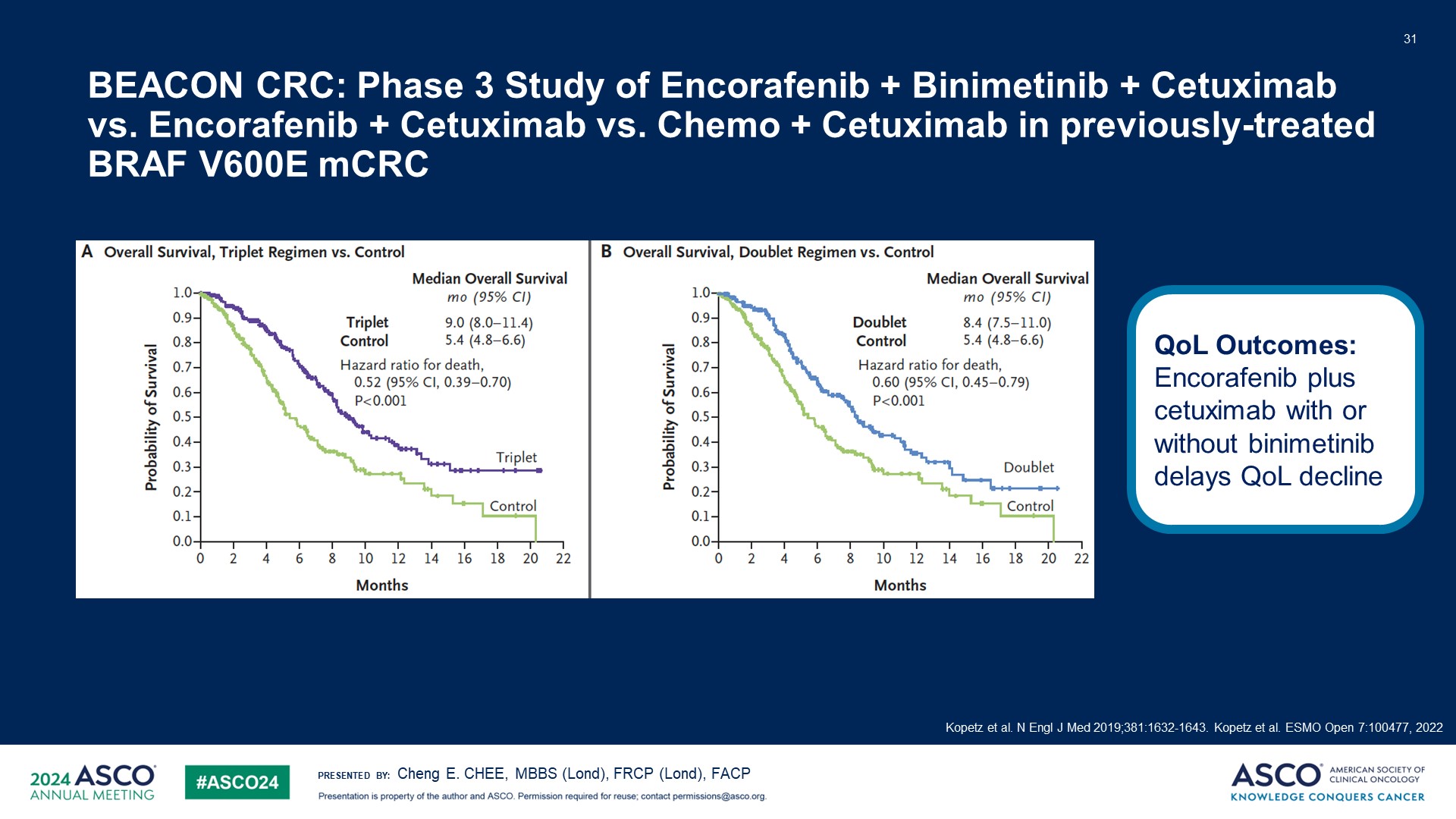 BEACON CRC: Phase 3 Study of Encorafenib + Binimetinib + Cetuximab vs. Encorafenib + Cetuximab vs. Chemo + Cetuximab in previously-treated BRAF V600E mCRC
Content of this presentation is the property of the author, licensed by ASCO. Permission required for reuse.
[Speaker Notes: 从疗效来看，三联疗法优于标准治疗，双联疗法也优于标准治疗。在生活质量结果方面，BRAF抑制剂与抗EGFR药物，西妥昔单抗（Cetuximab）无论是否联合MEK抑制剂比尼替尼（Binimetinib），都延缓了生活质量的下降。]
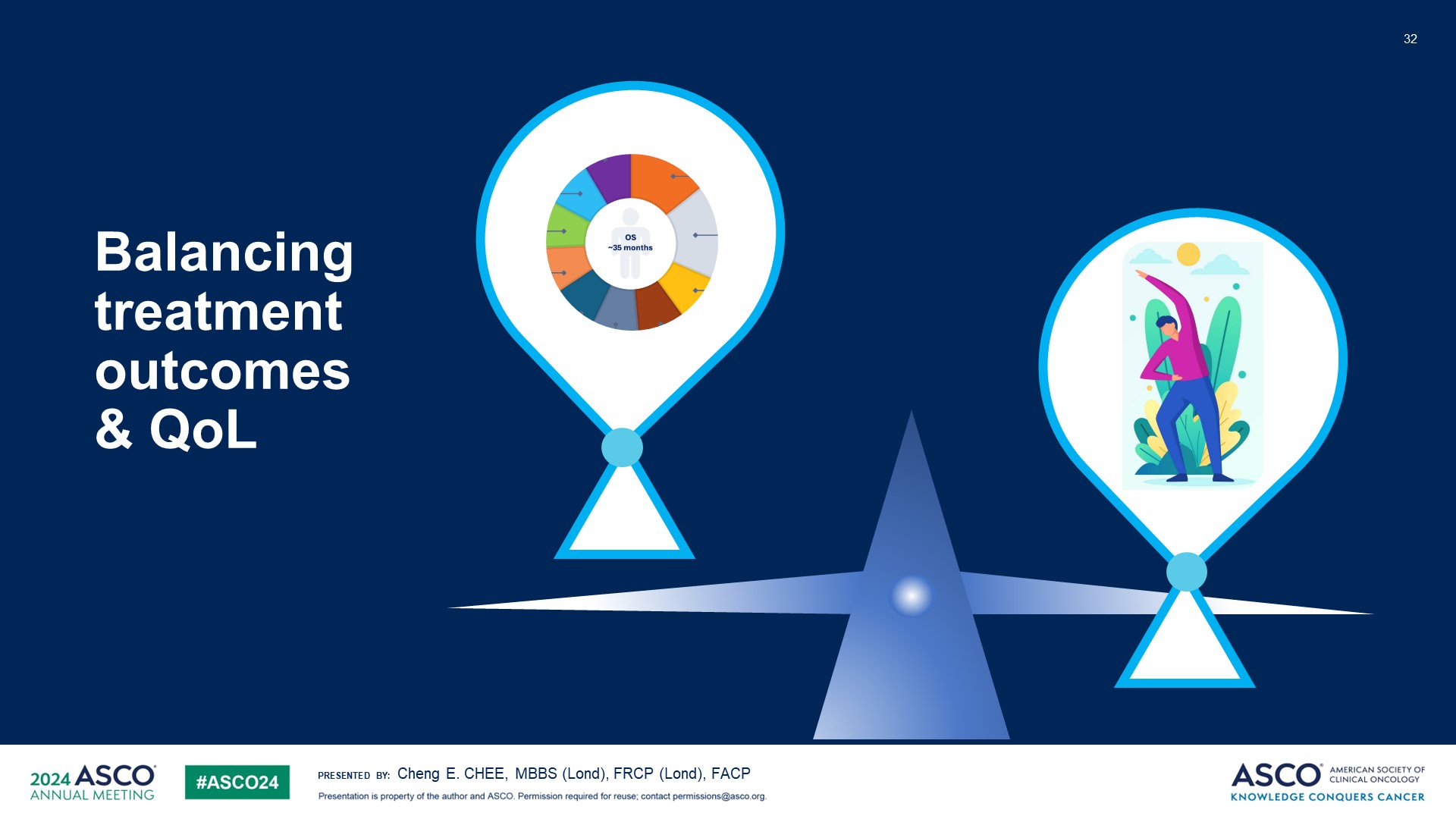 Balancing treatment outcomes <br />& QoL
Content of this presentation is the property of the author, licensed by ASCO. Permission required for reuse.
[Speaker Notes: 因此，在追求最佳治疗效果的同时，尽量减少毒性并维持生活质量同样重要，尤其是在目标是让患者尽可能长时间保持良好状态的情况下。]
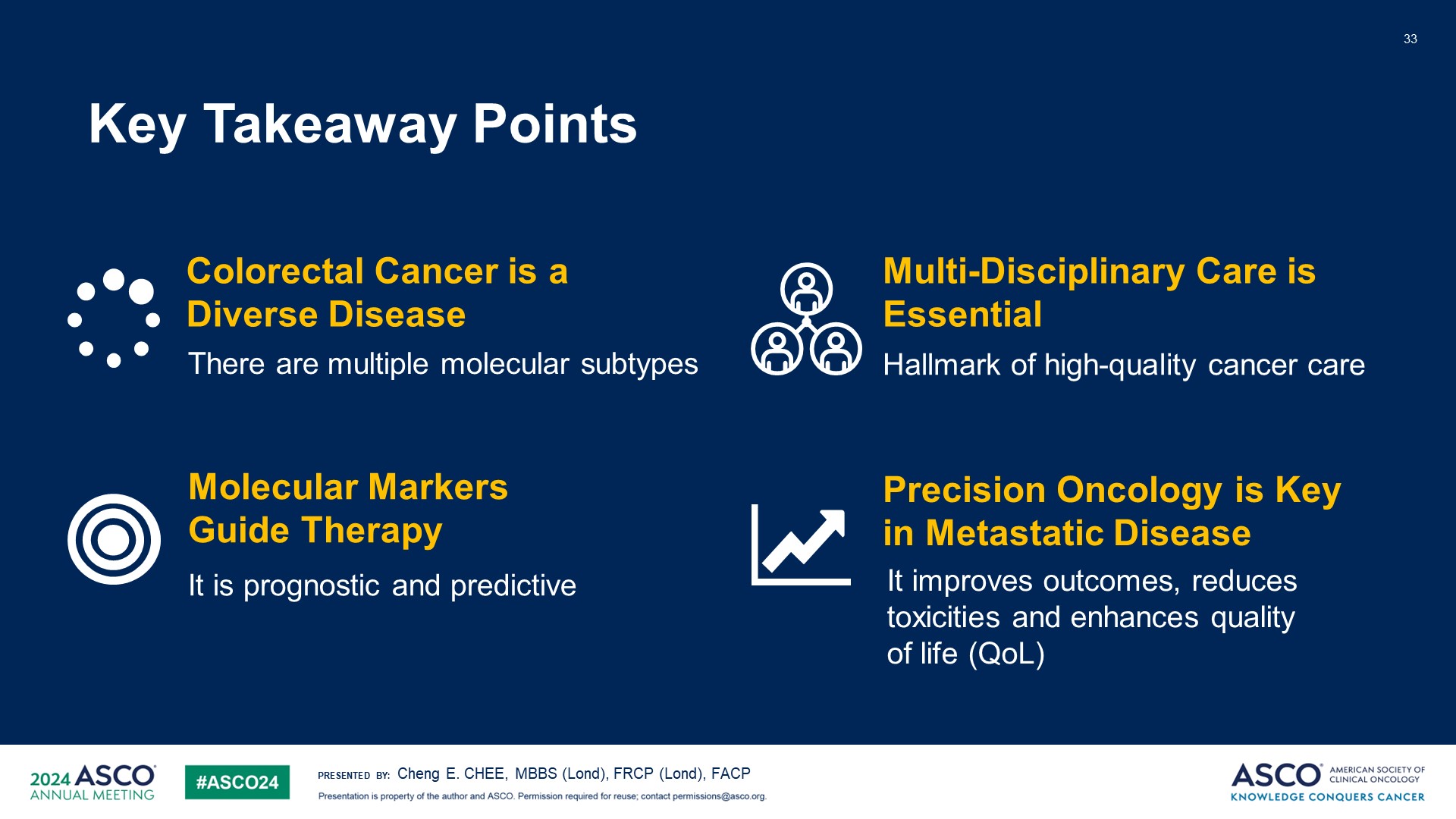 Key Takeaway Points
Content of this presentation is the property of the author, licensed by ASCO. Permission required for reuse.
[Speaker Notes: 总之，结直肠癌是一种多样化的疾病
结直肠癌有多种分子亚型。多学科护理至关重要。通过肿瘤委员会，多学科护理是高质量癌症护理的标志。分子标志物指导治疗，它们具有预后和预测价值。精准肿瘤学是关键，特别是在转移性疾病中。它改善了治疗效果，减少了毒性，并提高了生活质量。非常感谢您的关注。]
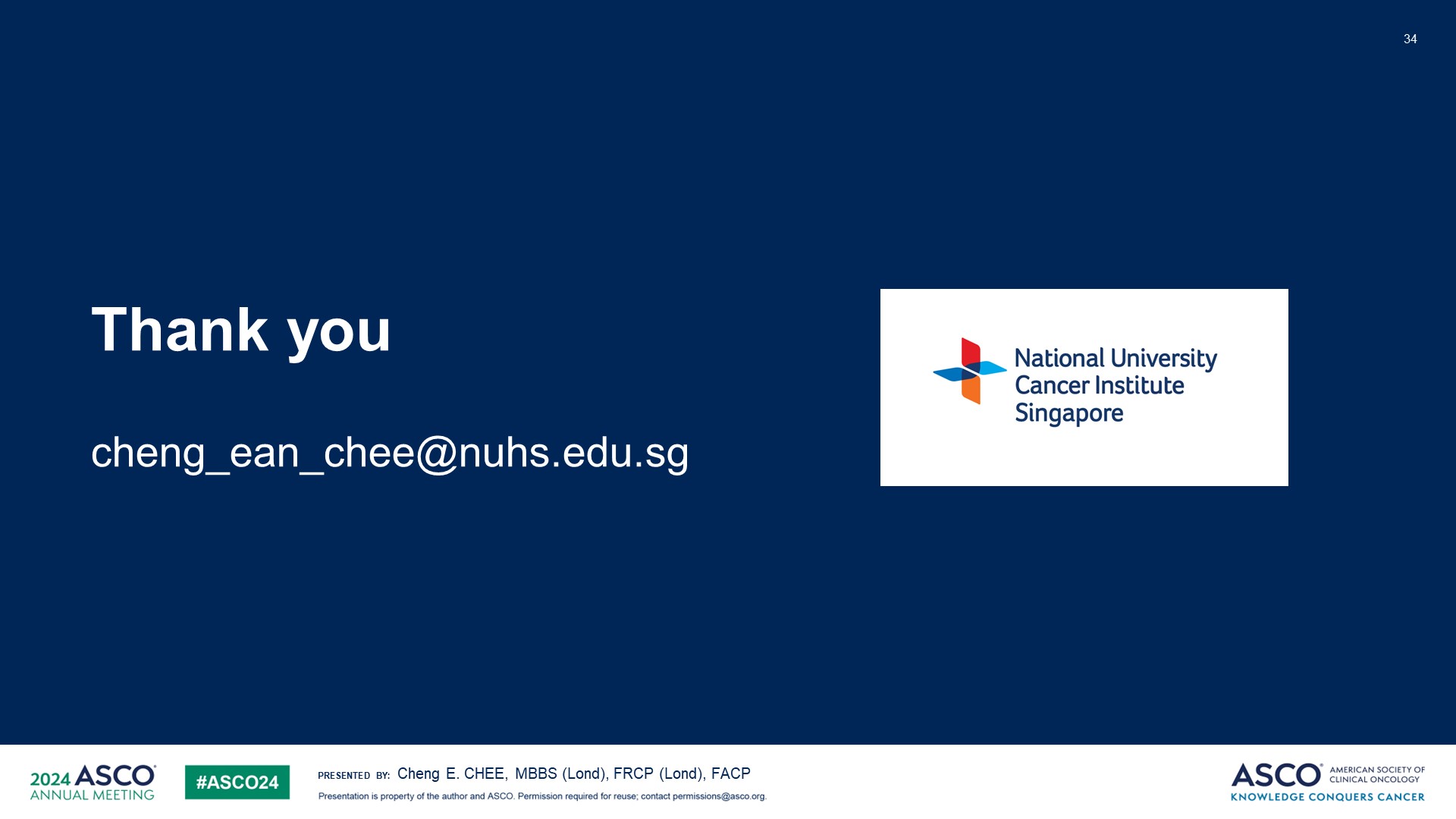 Thank you<br /><br />cheng_ean_chee@nuhs.edu.sg
Content of this presentation is the property of the author, licensed by ASCO. Permission required for reuse.